RNN-T Based ASR Systems
Mahaveer Jain, Facebook
Outline
Automatic Speech Recognition (ASR) Systems


Different Approaches For Building ASR Systems


RNN-T (Recurrent Neural Network Transducer) Based ASR Training And Decoding


Practical Considerations For deploying RNN-T ASR Systems in Production
Use pptx version if possible to see slides in Slide Show (Animation View) for best viewing as there are animations throughout
Automatic Speech Recognition
features
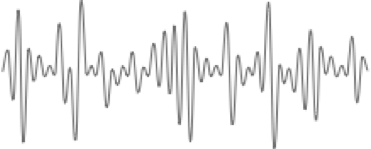 the cat sat
Transcript
Audio
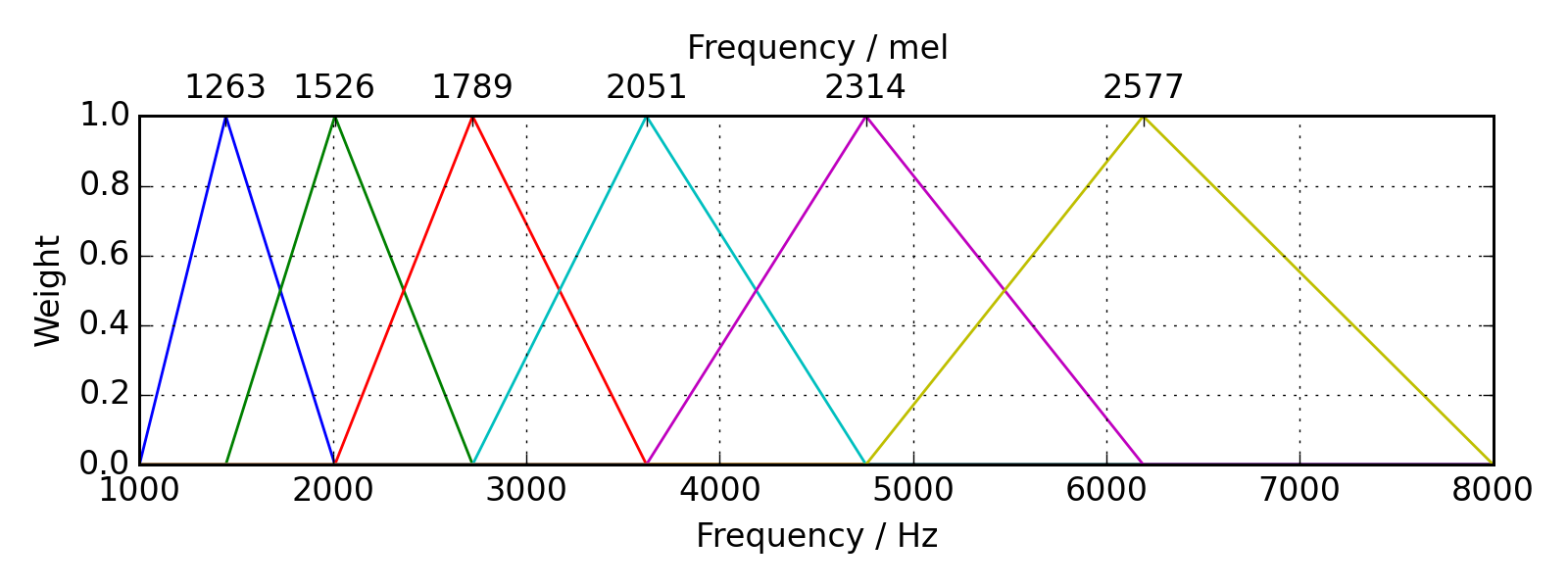 Fourier Transform
Frequency Domain Representation
Audio
Overlapping Audio Frames
Frame Shift
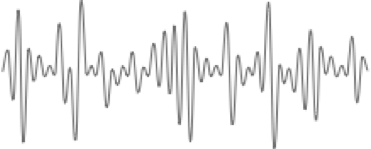 Mel Filters : Humans are better at 
detecting differences in lower 
frequencies than higher frequencies
10ms
This filter bank image is taken from pyFilterBank documentation page http://siggigue.github.io/
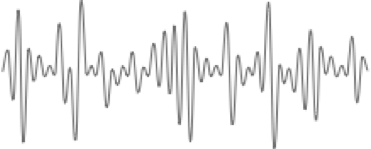 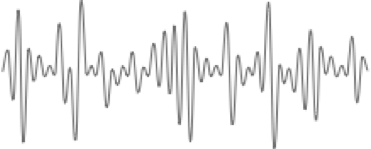 25ms
XT
X7
X2
X5
X6
X1
X3
X4
Frame Window
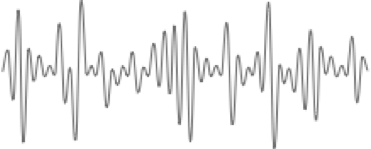 ……
Log
Mel Features
Audio
Audio Feature at frame 3
[Speaker Notes: Audio feature are 40 dimension vectors.]
Automatic Speech Recognition: Modularized Vs Non Modularized
ASR
features
the cat sat
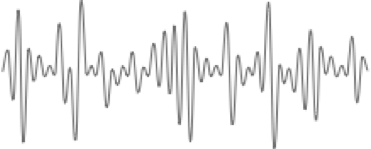 Modularized (Hybrid) ASR:
Contains multiple modules
Acoustic Model
Language Model
Pronunciation Model


Non Modularized (End2End) ASR:
Single Neural Network 
Listen Attend and Spell (Chan et al., “Listen, Attend and Spell”)
RNN-T (Graves et al., “Sequence transduction with recurrent neural networks”)
Transcript
Audio
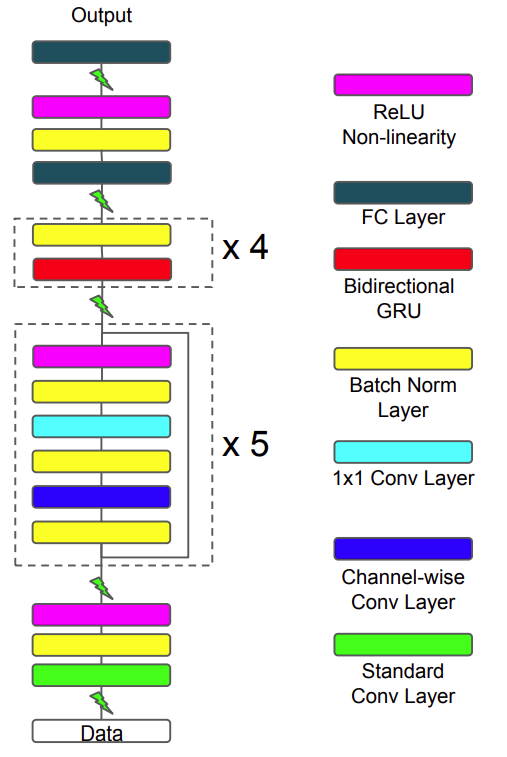 acoustic
model
features
Automatic Speech Recognition : Modularized (Hybrid) ASR
də kæt sæt
LSTMs
or variants
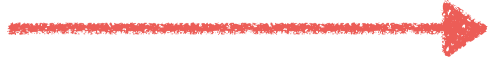 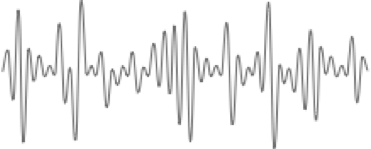 the cat sat
Sounds Units
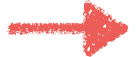 phonemes
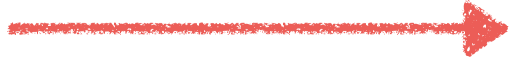 ConvNets
Thanks Ronan Collobert for the slide content
Zhou et al, 2017
LSTM image is taken from https://colah.github.io/posts/2015-08-Understanding-LSTMs/
Acoustic Model: Training
Softmax Layer(Toy example: If we assume there are just three sound units(su1, su2, su3)  in the  language)
Acoustic model generates probability over sound units. 

During training, convert True Transcript to corresponding sound units sequence (i.e: AND(an d))
Cross Entropy Loss
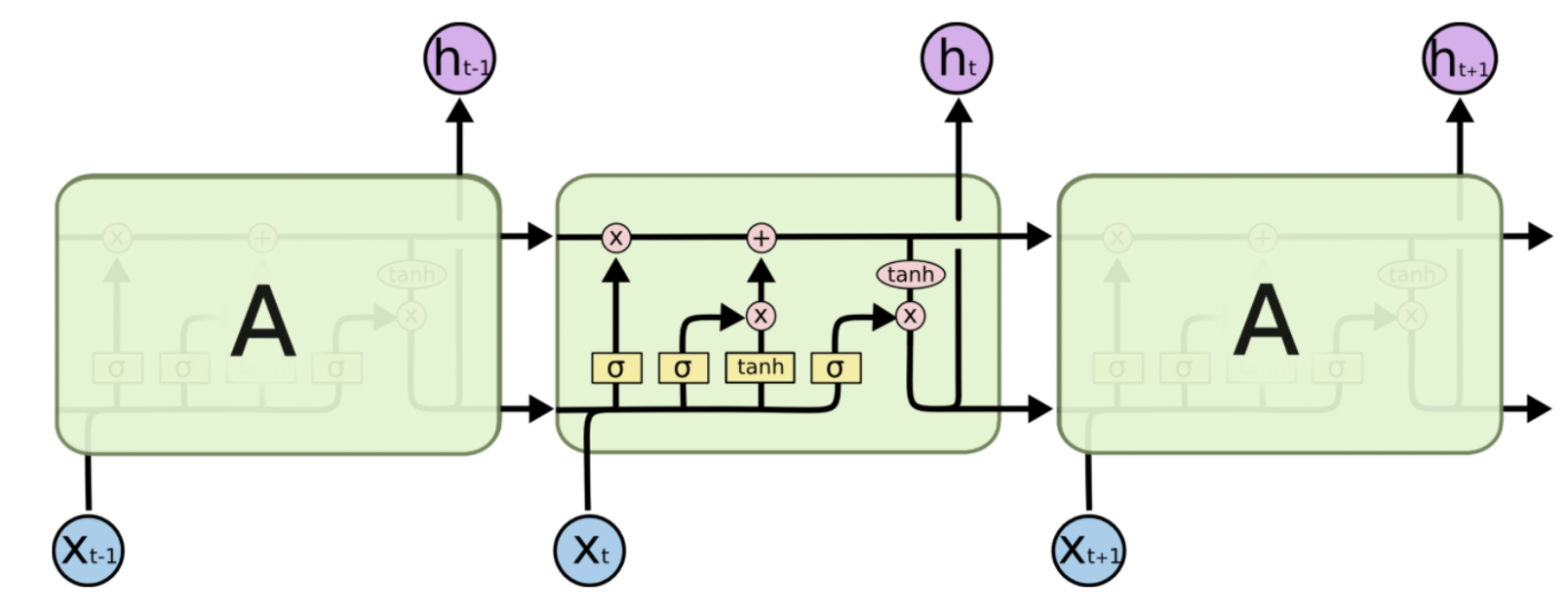 f7
f5
f2
f3
f1
f6
f4
Example Acoustic Model (LSTM)
X7
X2
X5
X6
X1
X3
X4
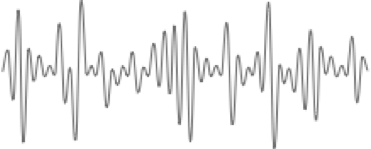 Audio
Audio Features
su1
Frame wise True sound unit labels 
from alignment model
su2
su1
su1
su2
su2
su1
[Speaker Notes: Could be compressed]
features
Automatic Speech Recognition: Modularized (Hybrid) ASR
Sounds Units
acoustic
model
decoder
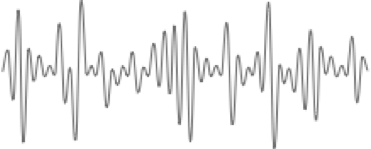 the cat sat
pronunciation
model
language model
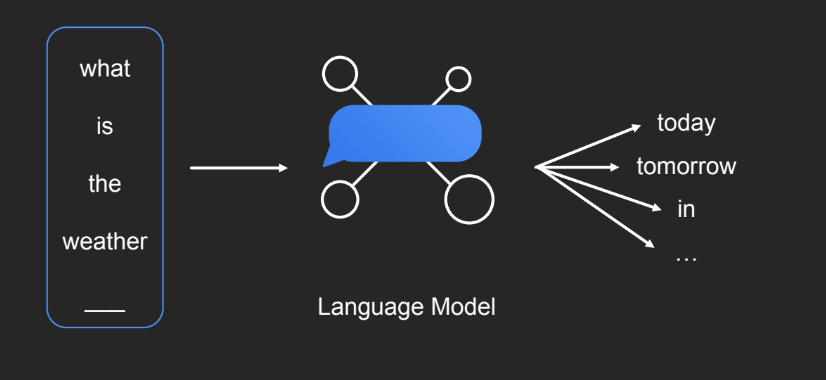 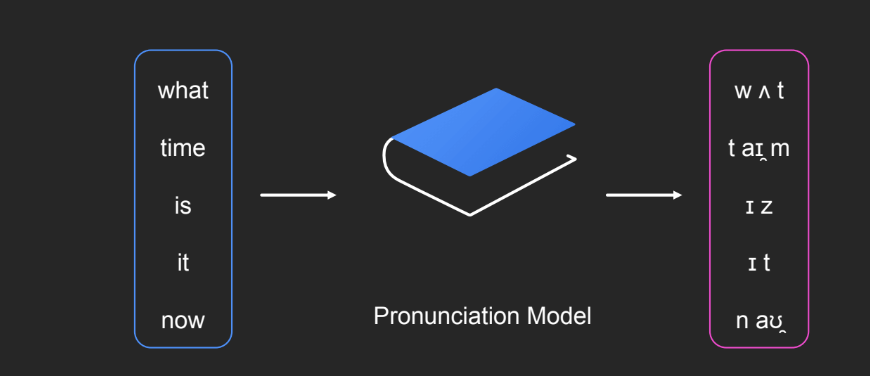 What is the probability of a specific next word given the history?

Pr_LM(“today”| [“what”, “is”, “the”, ”weather”])
How words are built from small sound units?
Thanks Ronan Collobert and Duc Le for the slide content
Acoustic Only Training (Modularized ASR)
features
Automatic Speech Recognition: Modularized And Non Modularized ASR
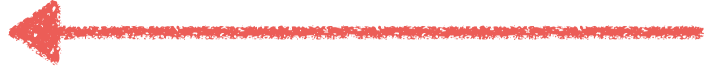 Sounds Units
acoustic
model
decoder
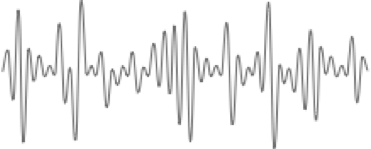 the cat sat
pronunciation
model
language
model
Non Modularized ASR training
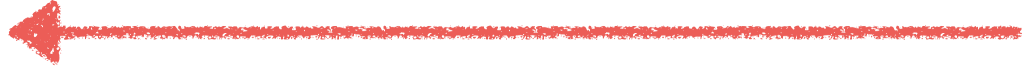 How to train the system in a Non Modularized manner?
Replace phonemes by letters and formulate ASR as Sequence to Sequence Problem
Thanks Ronan Collobert for the slide content
ASR And Machine Translation As Sequence To Sequence Problem
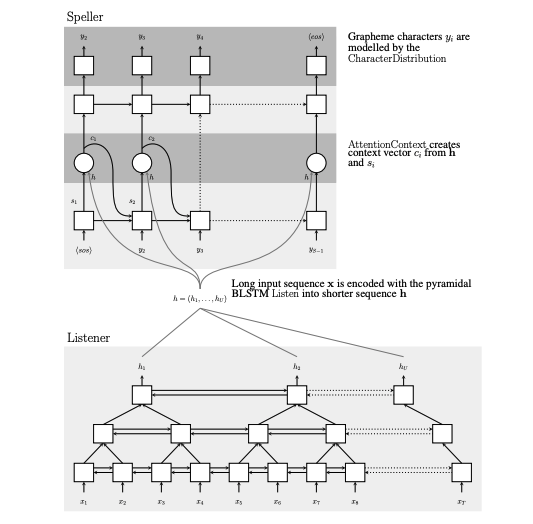 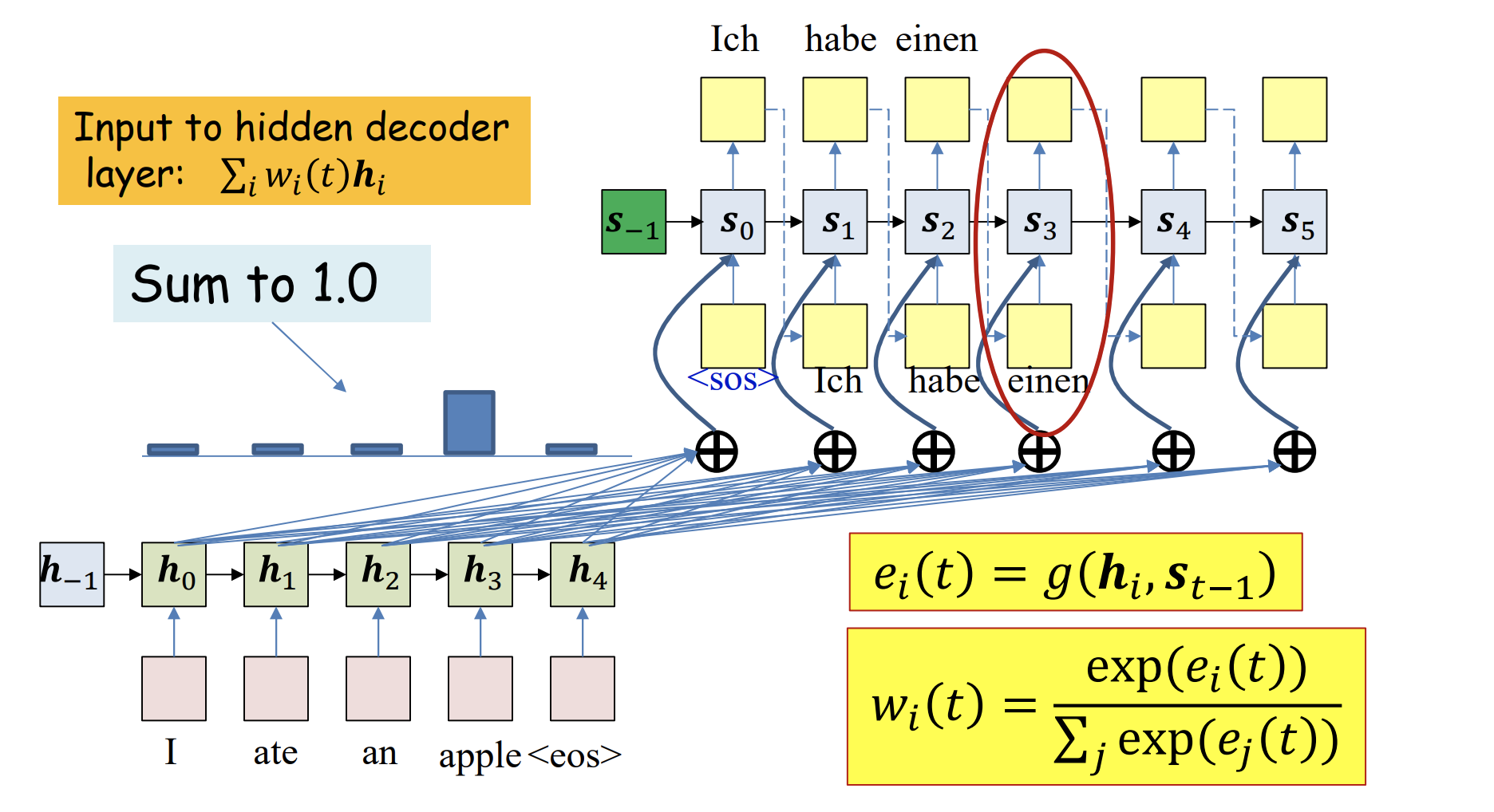 Machine Translation
Image from Bhiksha Raj’s lecture on attention models
LAS attends to all audio embeddings and uses text history produced so far to 
generate probability distribution over output units
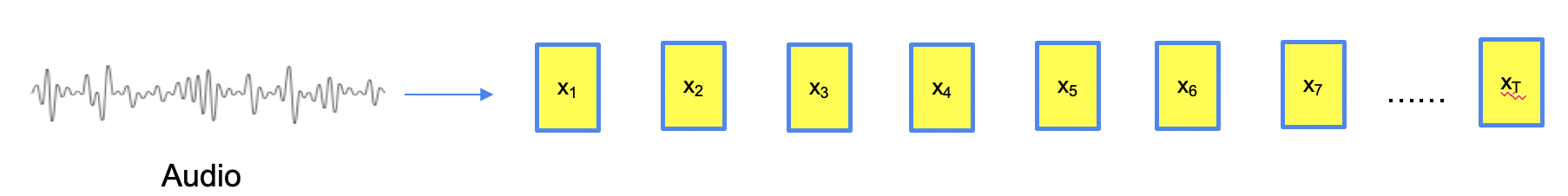 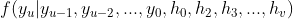 ASR
Image from Chan et al., “Listen, Attend and Spell”
[Speaker Notes: In MT, discrete input units get represented in continues features using embedding. in ASR, we already continues features 
Input sequence much larger output sequence]
ASR As Sequence To Sequence Problem
Alignment not known during training

At each audio frame index, neural network generates probability of producing each output symbol. e. g.  Probability of generating output symbol “k” at 1st frame.





#audio frames != # letters. We also don’t know which portion of audio was emitted when.

Long short-term memory (LSTM), B-LSTM (bi-directional LSTM) and,  Transformer are some of the commonly used audio encoders.
Softmax
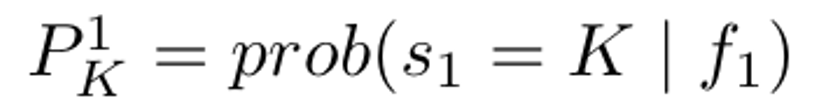 Linear Layer
Audio Encoder
ASR As Sequence To Sequence Problem
Input Sequence: Audio frame features

Output Sequence : Words from True Transcript Text written as letters

Example Training Instance: Input Sequence : 7  audio frames and True Transcript Text: “BE”

At each audio frame index, network* generates probability of producing each output symbol. E. g.  Probability of generating output symbol “K” at 1st frame. 



#audio frames != # letters. We don’t know alignment i.e.  which portion of audio aligns to what letter in true transcript.

Collapse continuous occurrences of same letter into one:
First alignment choice (BBEEEEE -> BE)
Second alignment choice (BBBEEEE -> BE) 
and so on…..

How to deal with repeated letters (as in word BEE) ? (next slide)
Softmax Layer (Toy example: If we assume there are just three letters in the  language (B, E, C))
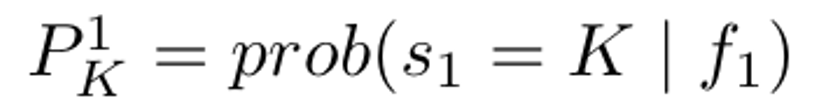 f7
f5
f2
f3
f1
f6
f4
X7
X2
X5
X6
X1
X3
X4
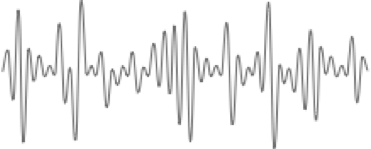 Audio
Audio Features
Neural Network (i.e. LSTM)
network* -> Softmax layer and neural network that produces ft
Connectionist Temporal Classification (CTC)
Softmax Layer
f7
f5
f2
f3
f1
f6
f4
X7
X2
X5
X6
X1
X3
X4
Neural Network
A path to generate “BEE”
Audio Features
Conditional Independence Assumption
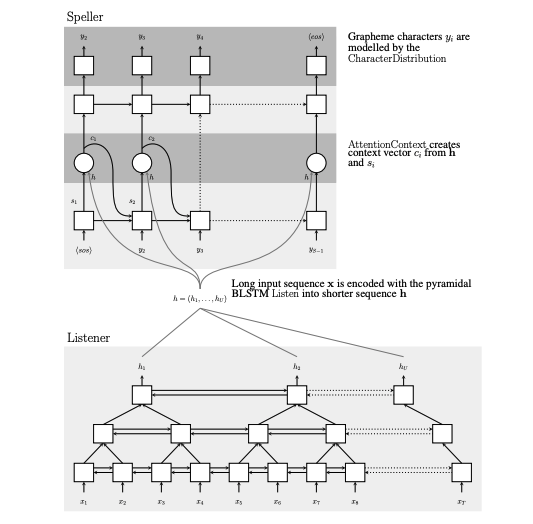 Softmax
Linear Layer
>
Audio Encoder
LAS:
Attends to all audio embeddings and uses text history
produced so far to generate probability distribution over output units.
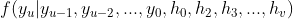 Conditional Independence Assumption
Softmax
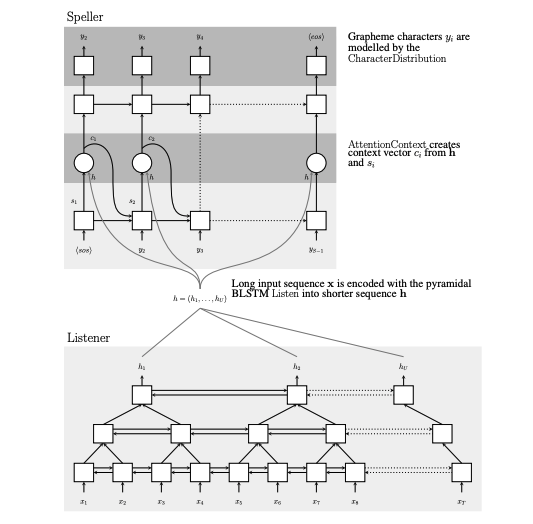 Softmax
Linear Layer
>
Linear Layer
>
Joiner
Text Predictor
Audio Encoder
Audio Encoder
LAS:
Attends to all audio embeddings and uses text history
produced so far to generate probability distribution over output units.
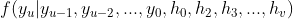 Why RNN-T ASR From Production Point Of View
Single deployable non modularized neural model, all components of ASR in one model.
Allows compact on-device streaming ASR. Does not need a decoder graph which can be large. Unlimited words in vocab. Standard on-device ASR choice across industry.






Achieves comparable accuracy and compute with much smaller size model compared to modularized (hybrid) systems for production when training data is the same.
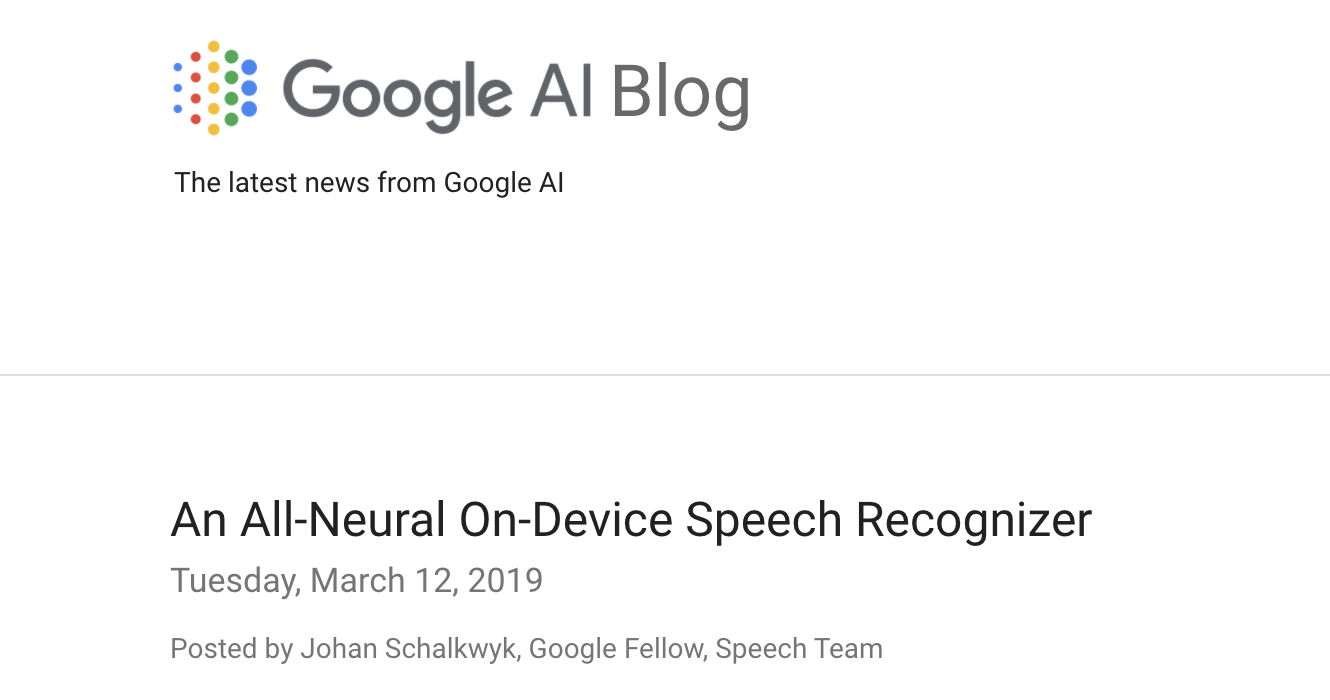 Image from https://ai.googleblog.com/2019/03/an-all-neural-on-device-speech.html
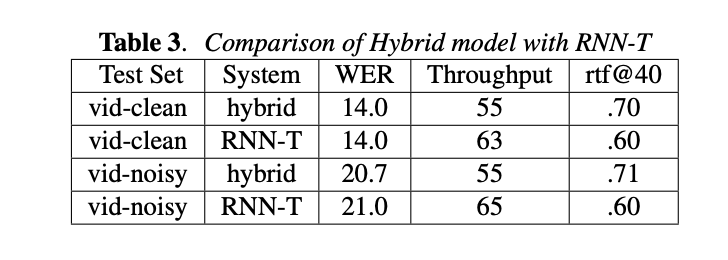 Example Study
Image from Jain et al., “RNN-T For Latency Controlled ASR With Imoroved Beam Search”
Components Of RNN-T ASR System
Softmax
Linear Layer
Joiner
Text Predictor
Audio Encoder
President Bara
[Speaker Notes: Auto regressive on text.]
Training
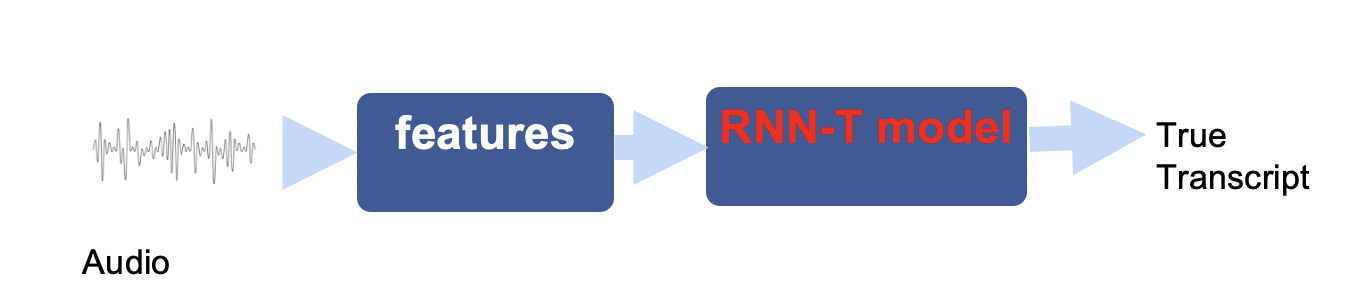 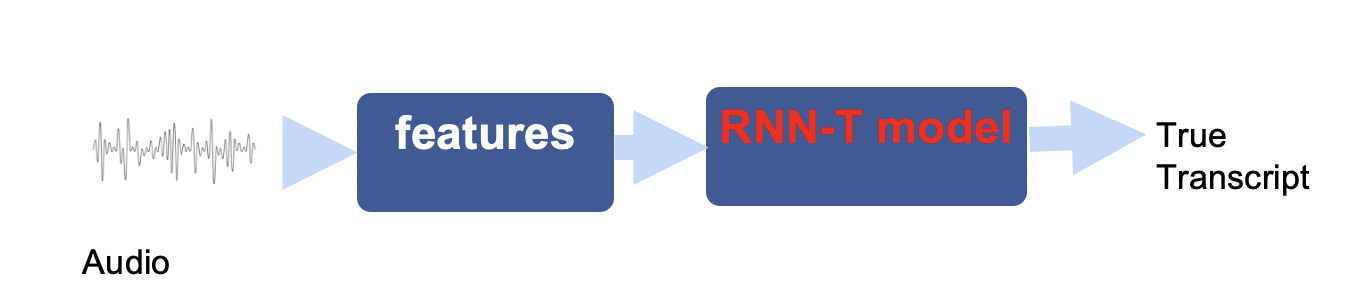 Training Objective
Training utterance: “Input Audio” -> “BEE” (transcript)
#output units (u): 3BEE -> [[B],  [E] ,[E]]
#audio frames (t) : 4

We don’t know alignment i.e.  which portion of audio aligns  to what  output unit (A path taken in lattice)



Training Objective
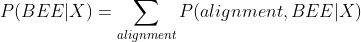 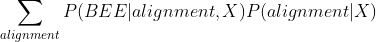 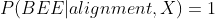 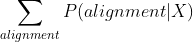 Graves et al., “Sequence transduction with recurrent neural networks”
An Alignment During Training
Training utterance: “Input Audio” -> “BEE” (transcript)
#output units (u): 3BEE -> [[B],  [E] ,[E]]
#audio frames (t) : 4



<BOS>: Beginning of sentence
0             1           2           3
Softmax
h
Linear Layer
u
Joiner
PB(1,0)
Text Predictor
Audio Encoder
1           2              3               4
Probability of emitting “B” from (t=1, u =0)
t
[<BOS> ]
Graves et al., “Sequence transduction with recurrent neural networks”
An Alignment During Training
Training utterance: “Input Audio” -> “BEE” (transcript)
#output units (u): 3BEE -> [[B],  [E] ,[E]]
#audio frames (t) : 4



BOS: Beginning of sentence
0             1           2           3
Softmax
h
Linear Layer
u
PE(1,1)
Joiner
PB(1,0)
Text Predictor
Audio Encoder
1           2              3               4
Probability of emitting “B” from (t=1, u =0)
t
[<BOS>, B ]
Graves et al., “Sequence transduction with recurrent neural networks”
An Alignment During Training
Training utterance: “Input Audio” -> “BEE” (transcript)
#output units (u): 3BEE -> [[B],  [E] ,[E]]
#audio frames (t) : 4



BOS: Beginning of sentence
0             1           2           3
Softmax
h
Linear Layer
u
PE(1,1)
Joiner
PB(1,0)
Text Predictor
Audio Encoder
1           2              3               4
Probability of emitting “B” from (t=1, u =0)
t
[<BOS> , B, E ]
Graves et al., “Sequence transduction with recurrent neural networks”
An Alignment During Training
Training utterance: “Input Audio” -> “BEE” (transcript)
#output units (u): 3BEE -> [[B],  [E] ,[E]]
#audio frames (t) : 4



BOS: Beginning of sentence
0             1           2           3
Softmax
h
Linear Layer
u
PE(1,1)
Joiner
PB(1,0)
Text Predictor
Audio Encoder
1           2              3               4
Probability of emitting “B” from (t=1, u =0)
t
[<BOS>, B, E ]
Graves et al., “Sequence transduction with recurrent neural networks”
An Alignment During Training
Training utterance: “Input Audio” -> “BEE” (transcript)
#output units (u): 3BEE -> [[B],  [E] ,[E]]
#audio frames (t) : 4



BOS: Beginning of sentence
0             1           2           3
Softmax
PE(3,2)
h
Linear Layer
u
PE(1,1)
Joiner
PB(1,0)
Text Predictor
Audio Encoder
1           2              3               4
Probability of emitting “B” from (t=1, u =0)
t
[<BOS>, B, E ]
Graves et al., “Sequence transduction with recurrent neural networks”
An Alignment During Training
Training utterance: “Input Audio” -> “BEE” (transcript)
#output units (u): 3BEE -> [[B],  [E] ,[E]]
#audio frames (t) : 4



BOS: Beginning of sentence
0             1           2           3
Softmax
PE(3,2)
h
Linear Layer
u
PE(1,1)
Joiner
PB(1,0)
Text Predictor
Audio Encoder
1           2              3               4
Probability of emitting “B” from (t=1, u =0)
t
[<BOS>, B, E, E ]
Graves et al., “Sequence transduction with recurrent neural networks”
An Alignment During Training
Training utterance: “Input Audio” -> “BEE” (transcript)
#output units (u): 3BEE -> [[B],  [E] ,[E]]
#audio frames (t) : 4



BOS: Beginning of sentence
0             1           2           3
Softmax
PE(3,2)
h
Linear Layer
u
PE(1,1)
Joiner
PB(1,0)
Text Predictor
Audio Encoder
1           2              3               4
Probability of emitting “B” from (t=1, u =0)
t
[<BOS>, B, E ]
Graves et al., “Sequence transduction with recurrent neural networks”
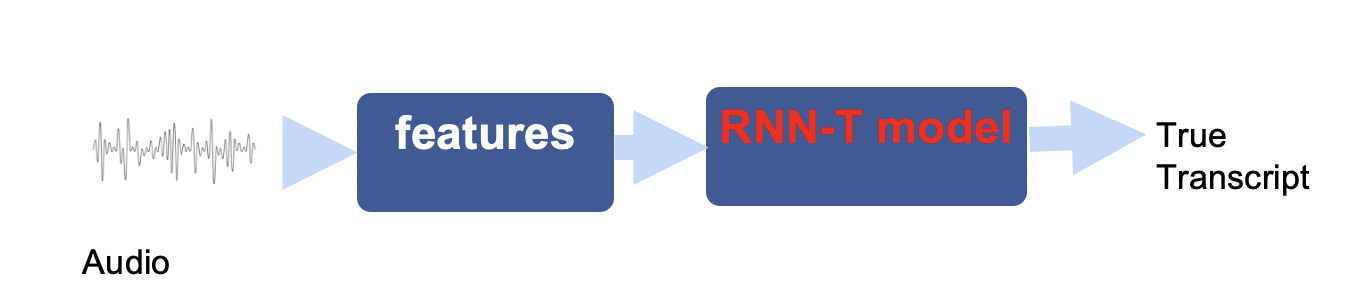 RNN-T Lattice And Training
Training utterance: “Input Audio” -> “BEE” (transcript)
#output units (u): 3BEE -> [[B],  [E] ,[E]]
#audio frames (t) : 4

We don’t know alignment i.e. 
which portion of audio aligns  to what 
output unit

Probability of alignment is multiplication of probabilities assigned along the path of alignment

Training









Lattice contains all valid alignment paths(traversals). During training, we change (optimize) neural network parameters to maximize sum of probabilities of all alignment paths

Computation is done efficiently through dynamic programming (slide 54 to 58)
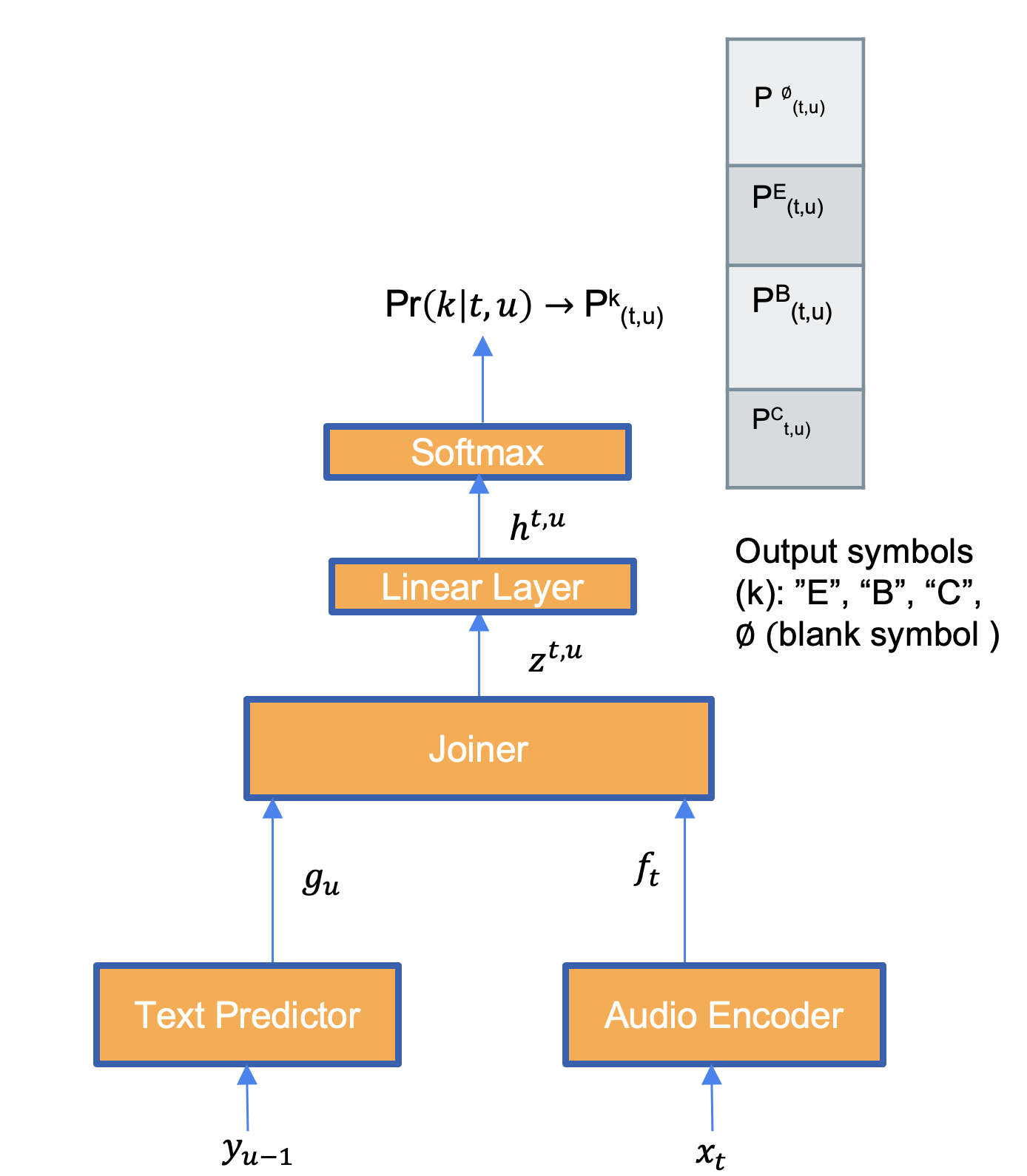 0             1           2           3
E
PE(3,2)
u (text)
E
PE(1,1)
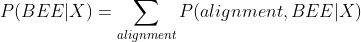 PB(1,0)
B
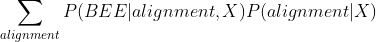 Probability of emitting “B” from (t=1, u =0)
1           2              3               4
t (audio)
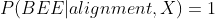 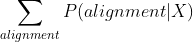 Graves et al., “Sequence transduction with recurrent neural networks”
Inference: Find a Transcript given an audio and Trained RNN-T model

Goal: Find candidate transcript of a given audio during test time. 
Challenge: There are infinitely many alignments that can be assigned to a test audio.
features
RNN-T model
decoding
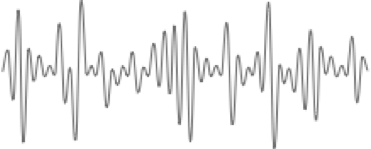 ?
Transcript
Audio
Operation: Extend Hypothesis
Softmax
h
Linear Layer
Joiner
p
Time = t
EB
p * PE(t, “BE”)
EBB
EBC
EBE
Text Predictor
Audio Encoder
Time = t + 1
[<BOS>, E, B]
p * PB(t, “BE”)
p * PC(t, “BE”)
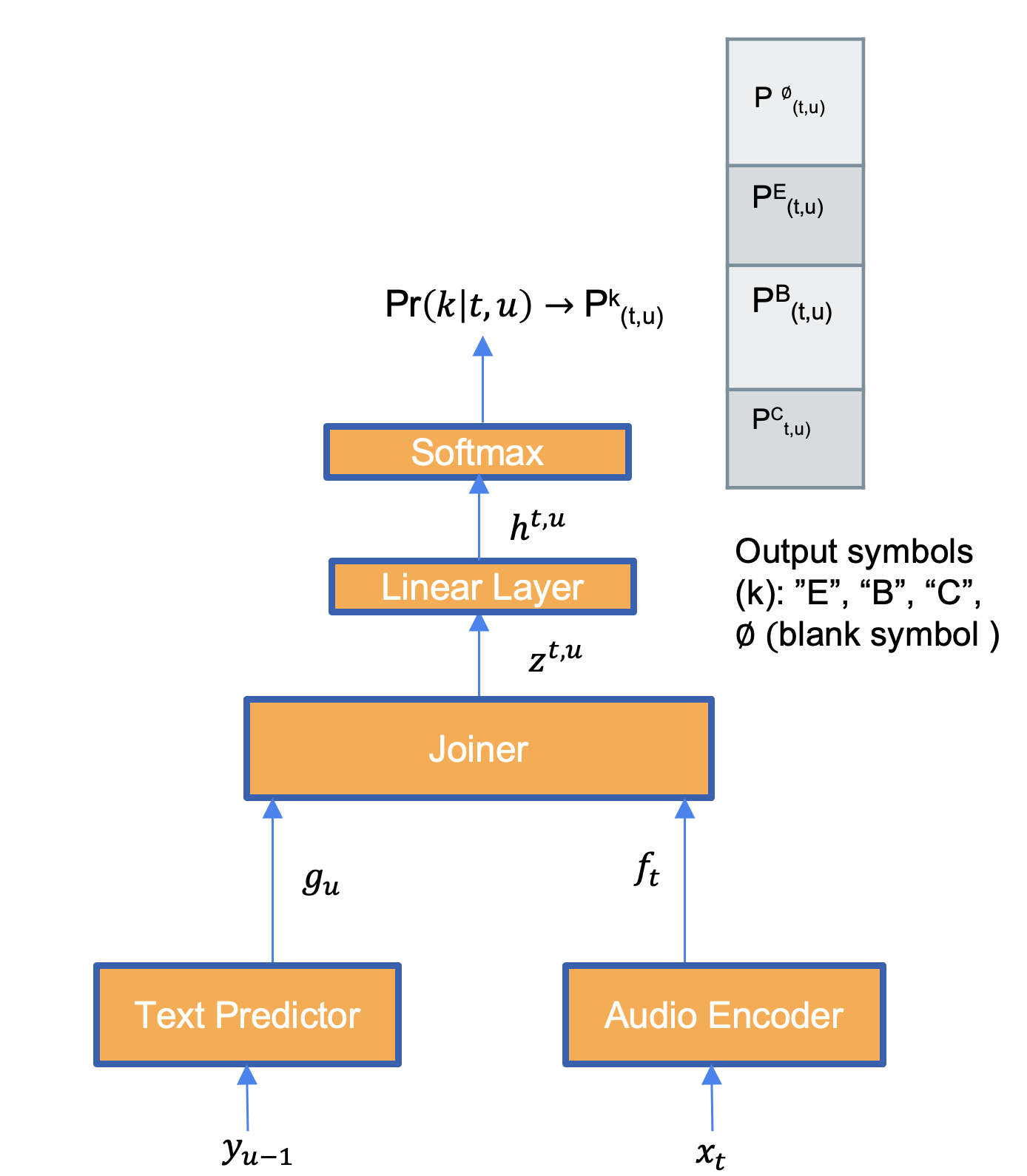 Subset Of Hypotheses At t = 1 During Decoding
BOS
C
B
t=1
E
CE
CC
CB
BE
BC
BB
BEE
BEC
BEB
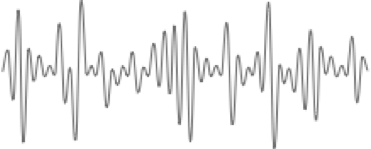 Audio
X2
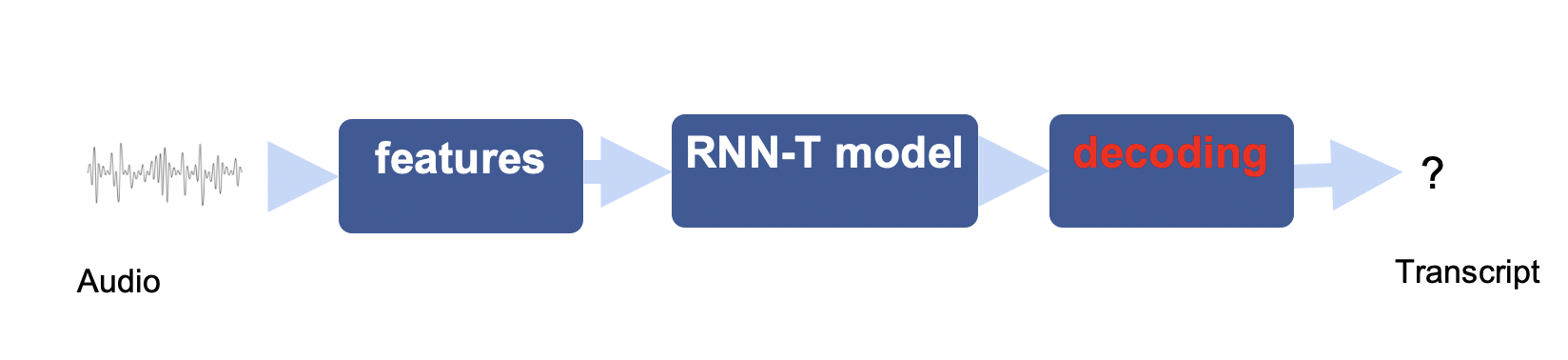 X1
X3
X4
[Speaker Notes: Subset of valid sequence…]
Greedy Decoding
Goal: Get a candidate final transcript by making local optimal choice at each distinct “t” and “u”
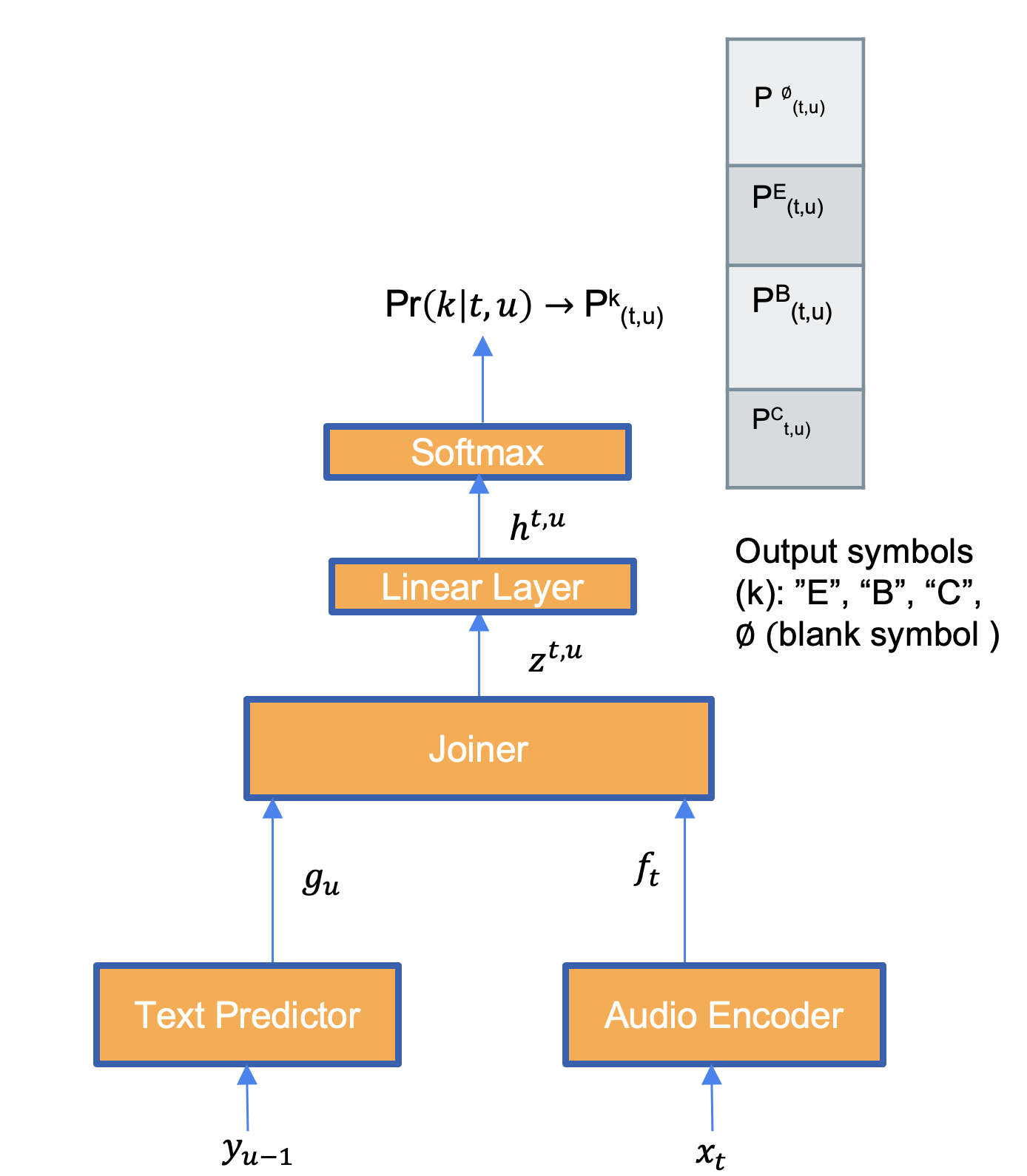 Greedy Decoding
Softmax
h
Linear Layer
Joiner
t = 1
B
C
E
Text Predictor
Audio Encoder
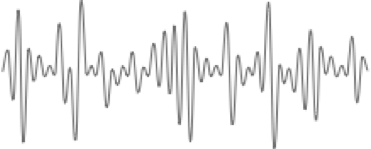 Audio
X2
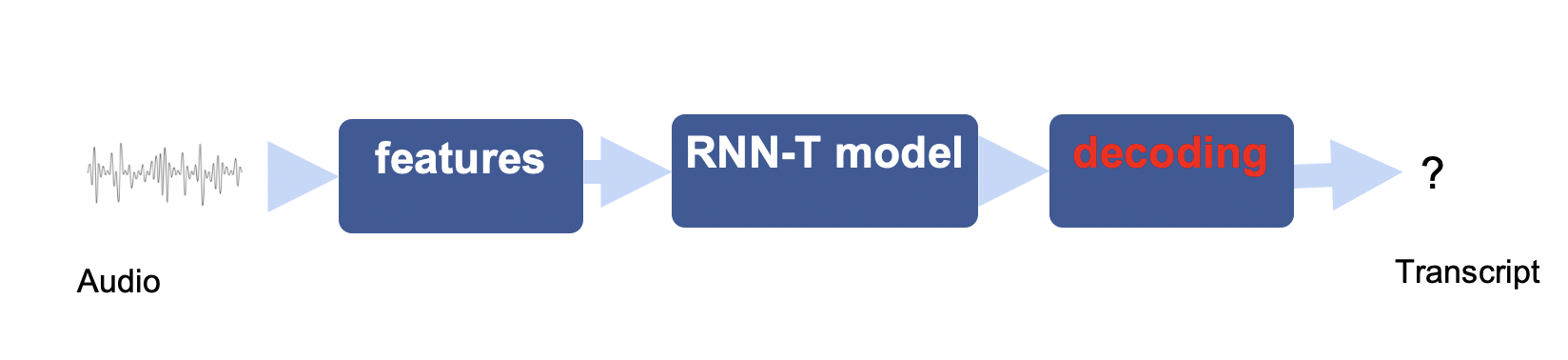 X1
X3
X4
Greedy Decoding
Softmax
h
Linear Layer
Joiner
t = 2
B
C
E
Text Predictor
Audio Encoder
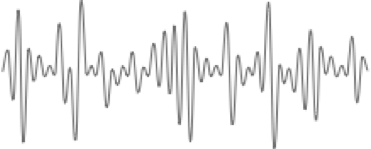 Audio
X2
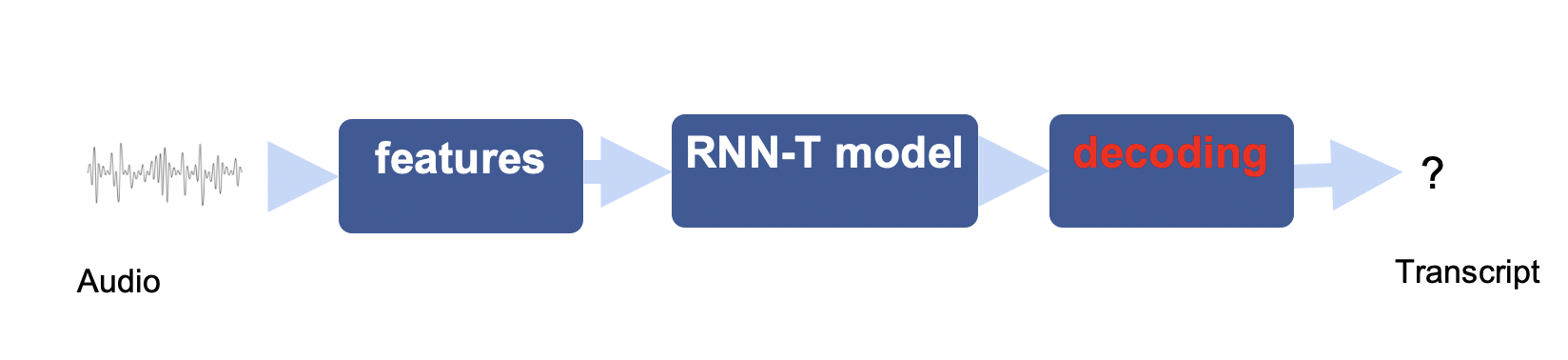 X1
X3
X4
Greedy Decoding
Softmax
h
Linear Layer
Joiner
t = 2
B
C
E
Text Predictor
Audio Encoder
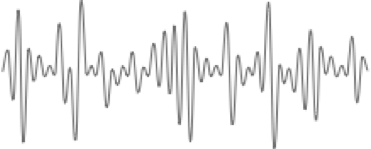 Audio
X2
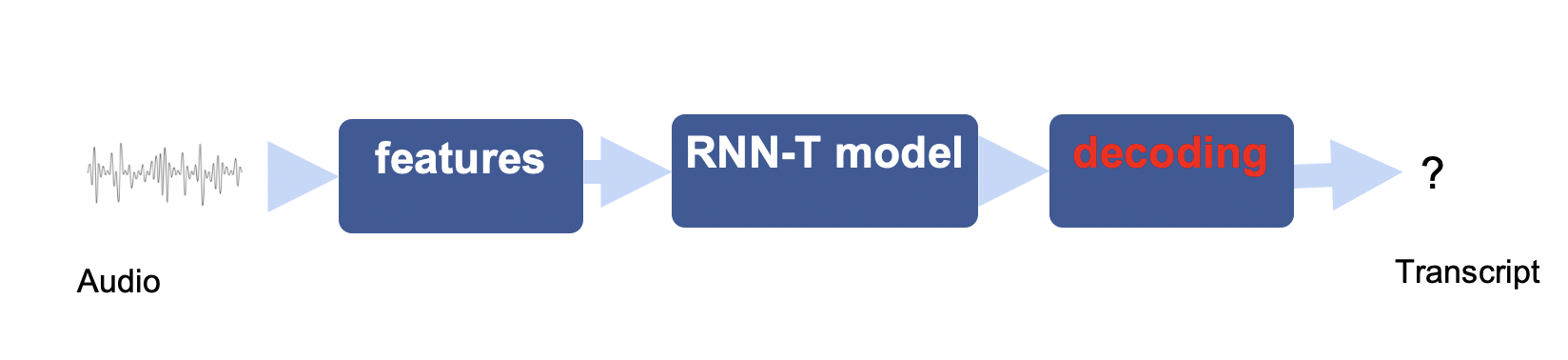 X1
X3
X4
Greedy Decoding
Softmax
h
Linear Layer
Joiner
t = 3
E
C
E
Text Predictor
Audio Encoder
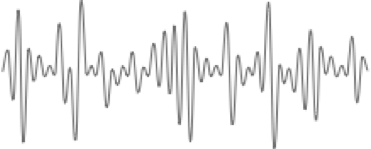 Audio
X2
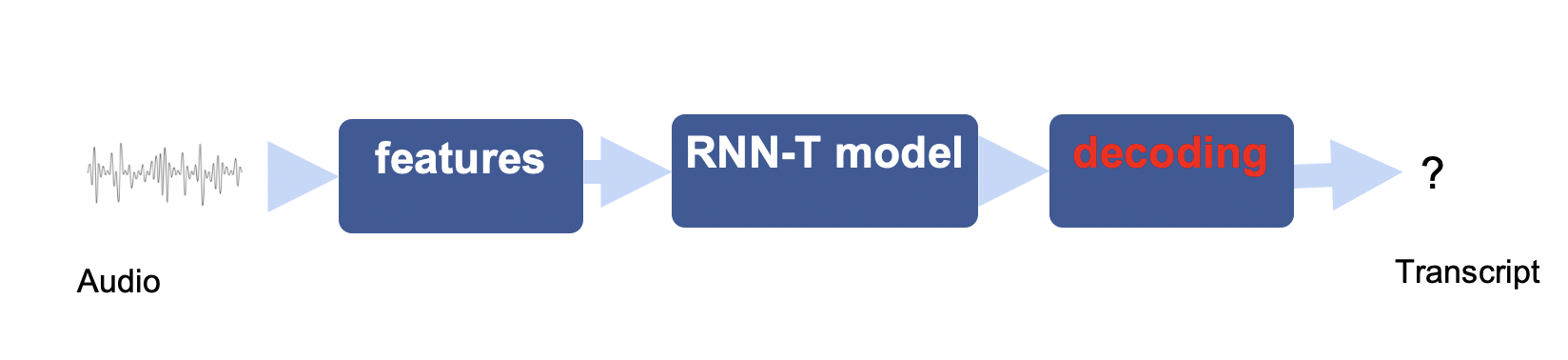 X1
X3
X4
Greedy Decoding
Softmax
h
Linear Layer
Joiner
t = 3
B
C
E
Text Predictor
Audio Encoder
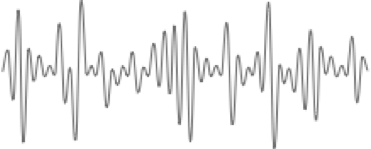 Audio
X2
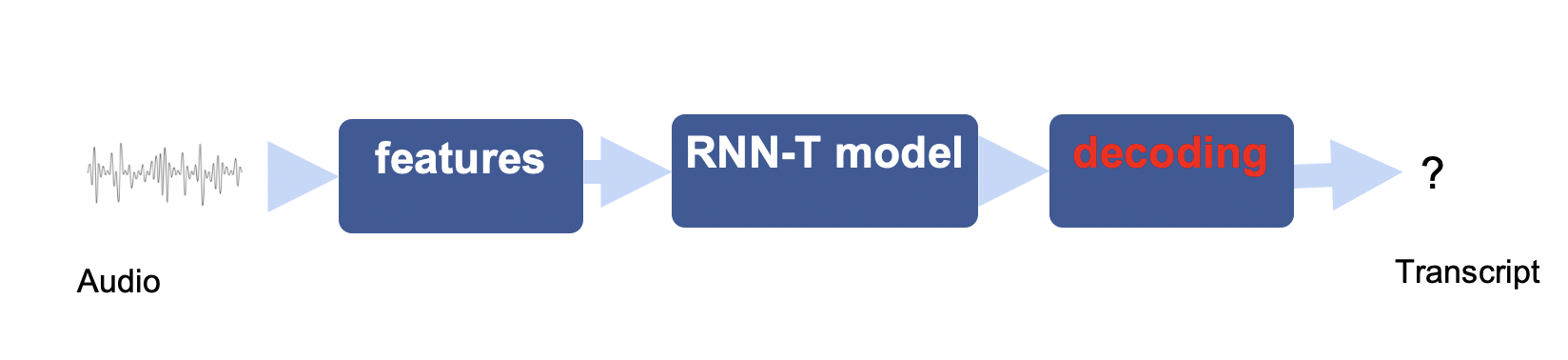 X1
X3
X4
Greedy Decoding
Softmax
h
Linear Layer
Joiner
t = 4
B
C
E
Text Predictor
Audio Encoder
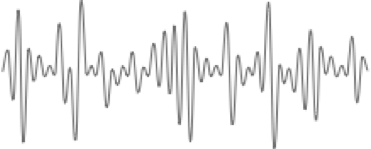 Audio
X2
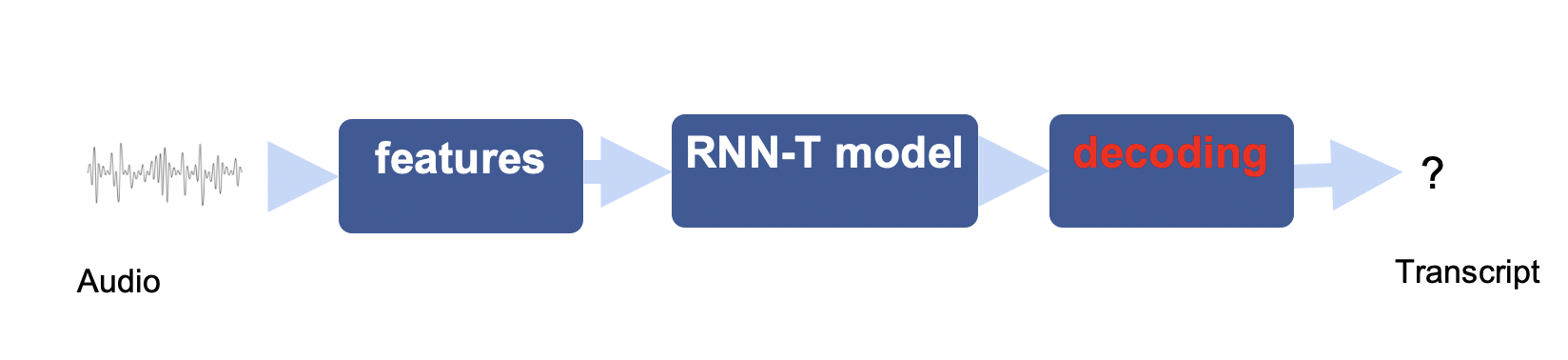 X1
X3
X4
Greedy Decoding
Softmax
h
Linear Layer
Joiner
t = 4
B
C
E
Text Predictor
Audio Encoder
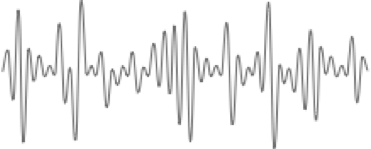 Audio
X2
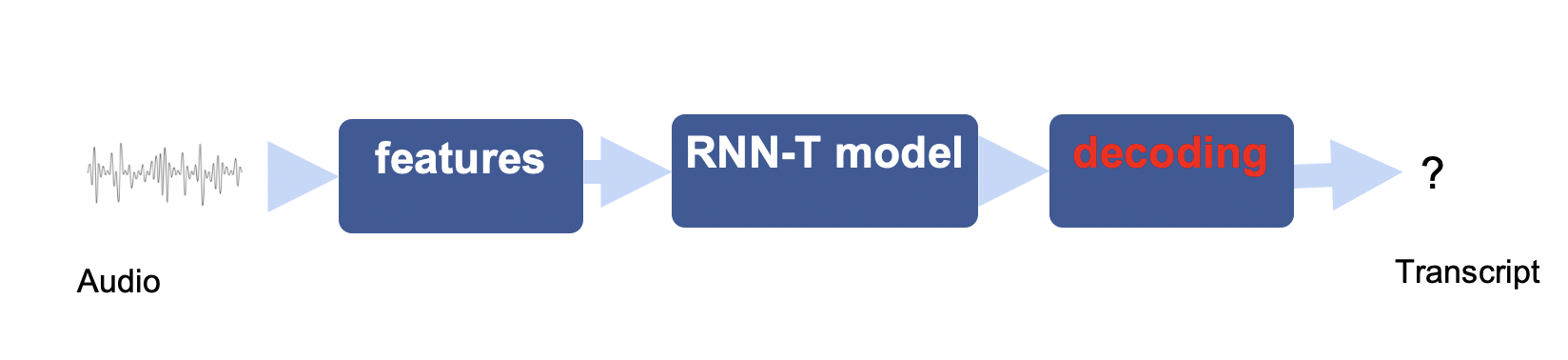 X1
X3
X4
Subset Of Hypotheses At t = 1 During Decoding
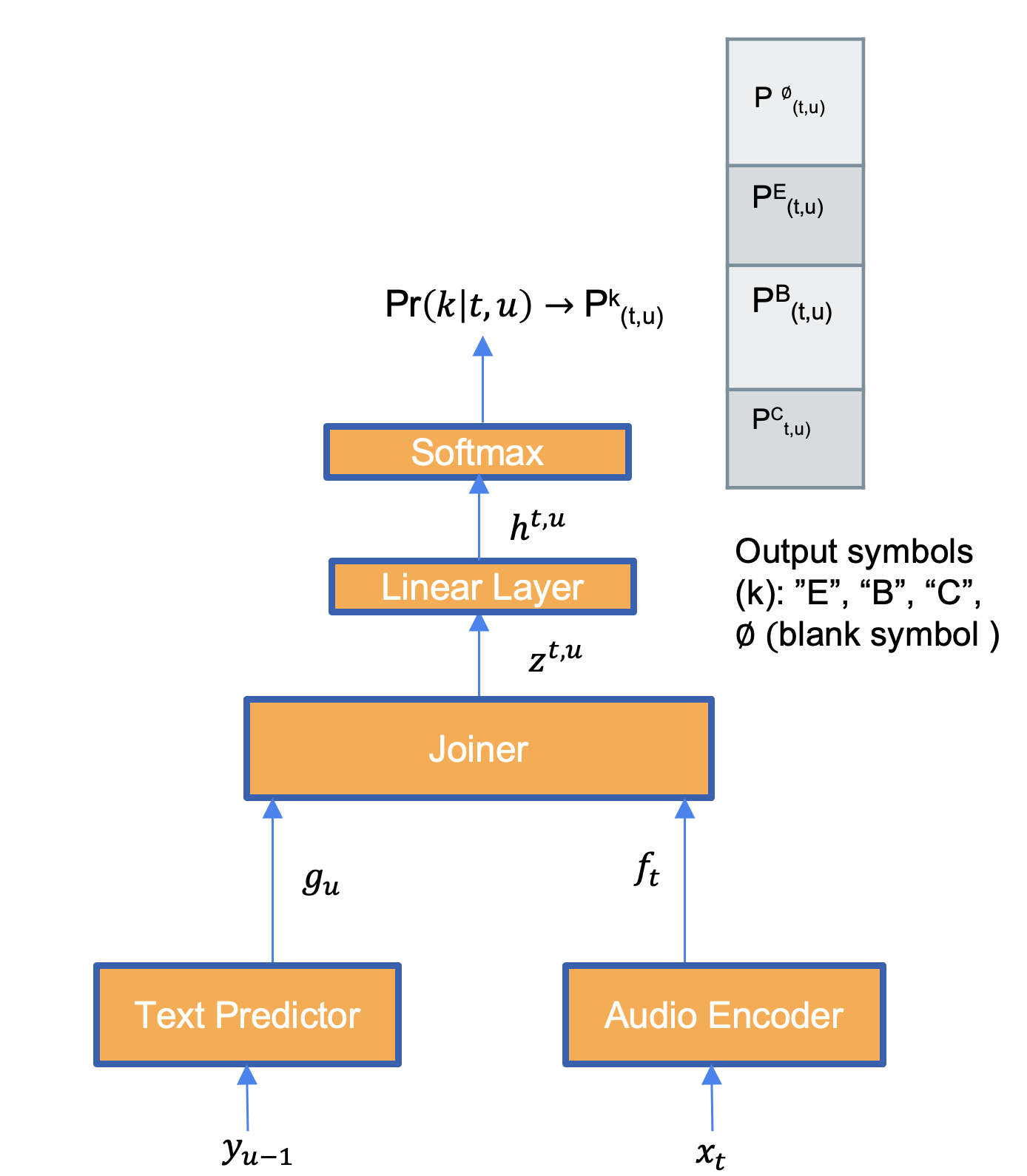 BOS
C
B
t=1
E
CE
CC
CB
BE
BC
BB
BEE
BEC
BEB
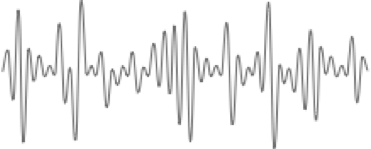 Audio
X2
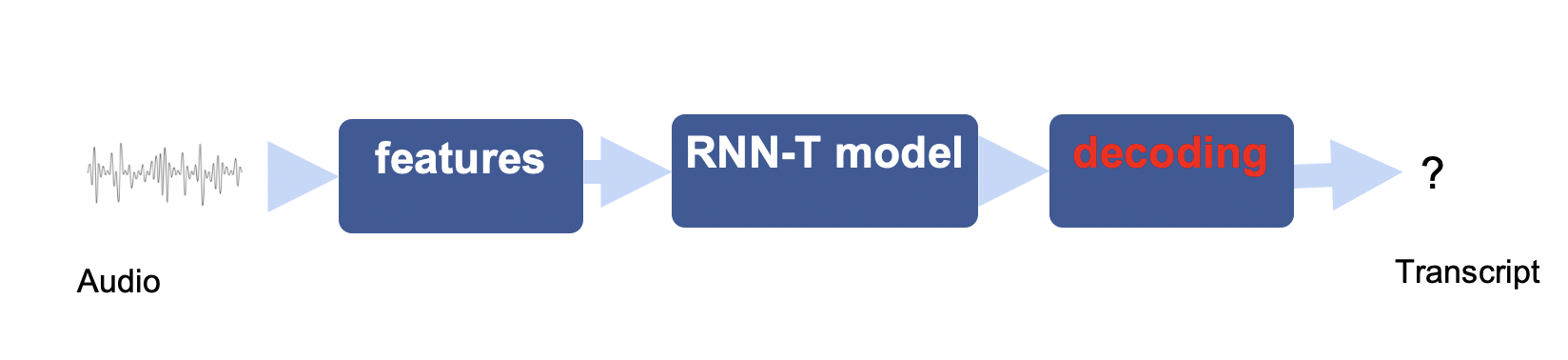 X1
X3
X4
[Speaker Notes: Subset of valid sequence…]
Beam Search
We don’t want to stay in time frame “t” forever. But we do not know when to move to “t+1” as there are infinitely many candidates that can be explored in time frame “t”. 

Goal: We would like to obtain n candidate hypotheses at time frame “t+1” before exiting to  decode at “t” which would be better than all possible future extensions at “t”. 

n is hyper parameter
[Speaker Notes: The process of doing this is easy to explain through an example so lets look at the example.]
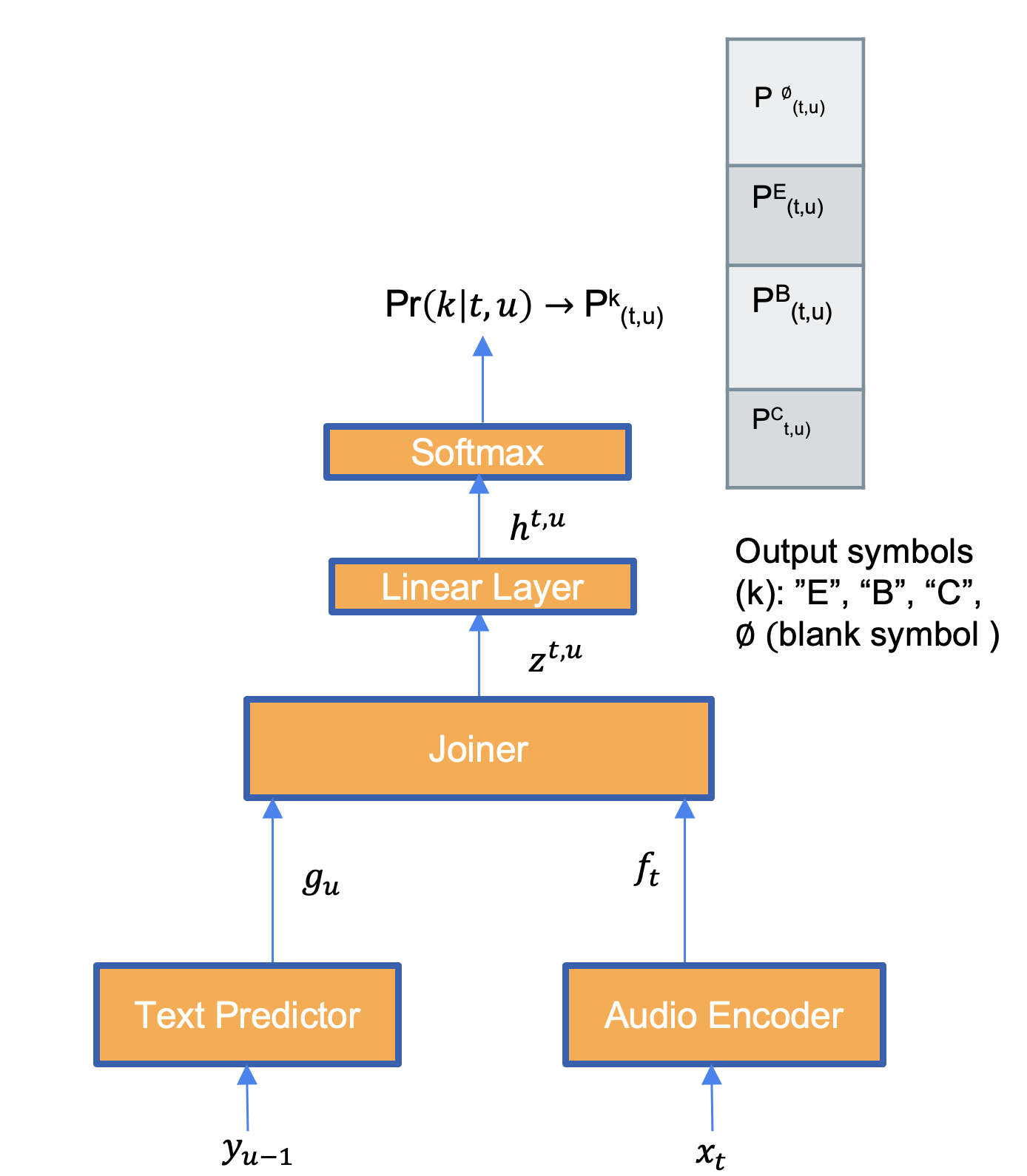 Beam Search: Expand the best hypothesis amongcandidate hypotheses
2nd extension candidate: Best hypothesis among “BB”, “BE”, “BC”, “E”, “C”
BOS
1st extension candidate: Best hypothesis among “B”, “E”, “C”
C
B
E
CE
CC
CB
BE
BC
BB
Is beam size (n) number of extensions enough? No.
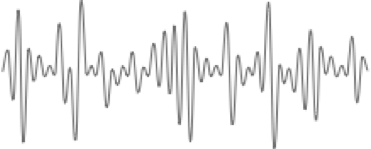 Audio
X2
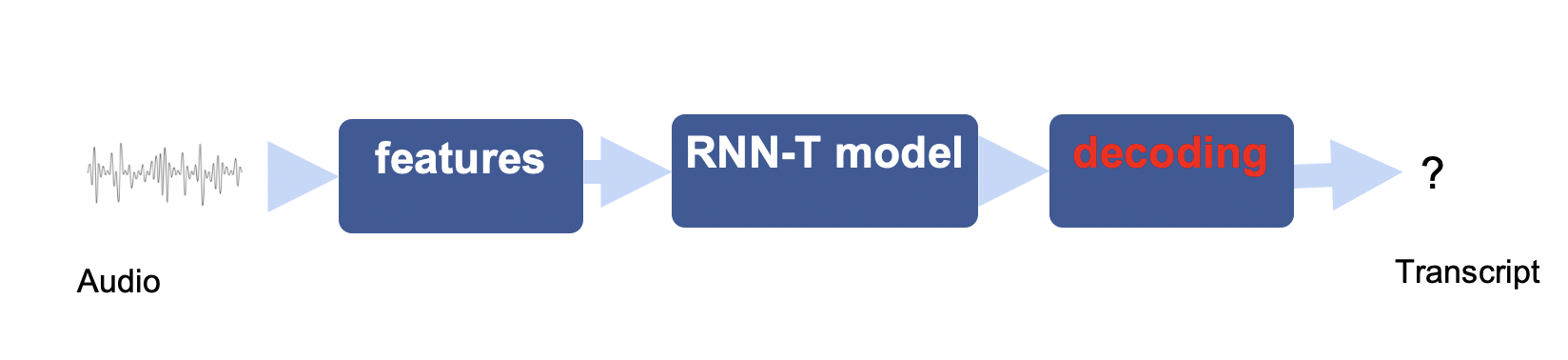 X1
X3
X4
[Speaker Notes: Having “n” hpos in next time frame is not enough. We will see in next slide, why?]
Beam Search: When to exit search at time frame t
nth best hypothesis
 from B
BOS
1st extension candidate from A: Best hypothesis among “B”, “E”, “C”
2nd extension candidate from A: Best hypothesis among “BB”, “BE”, “BC”, “E”, “C”
C
B
E
CE
CC
CB
BE
BC
BB
Is the nth  best hypothesis in B better than the best hypothesis in A
3rd extension candidate from A : Best hypothesis among “BB”, “BE”, “BC”, “CB”, “CE”, “CC”
BEE
BEC
BEB
4th extension candidate from A : Best hypothesis among “BB”, “BEB”, “BEE”, “BEC”, “BC”, “CB”, “CE”, “CC”
yes
no
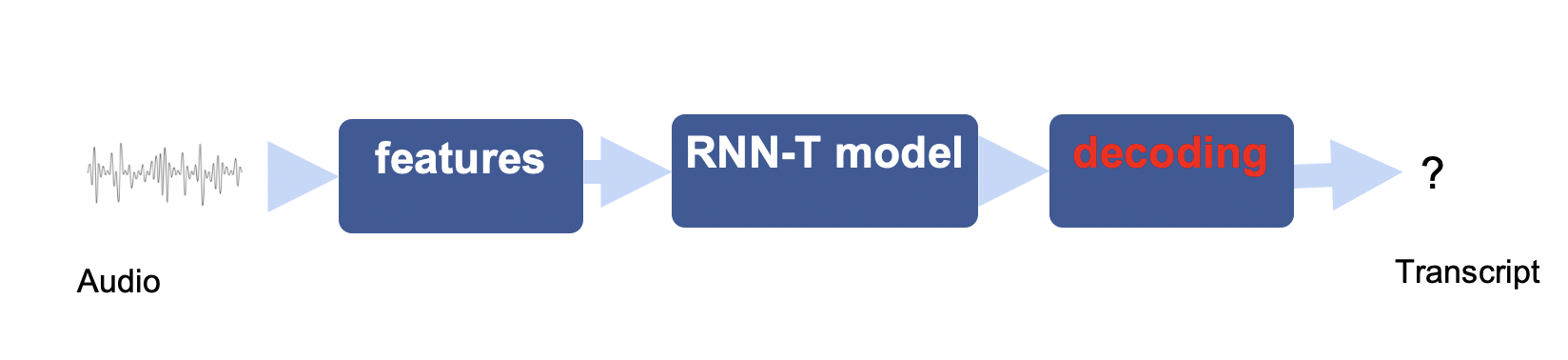 Recap: Every extended hypothesis has lower probability compared to hypothesis it was extended from.
Exit from t and move  to t+ 1
Stay at t and expand more
Beam Search: Algorithm
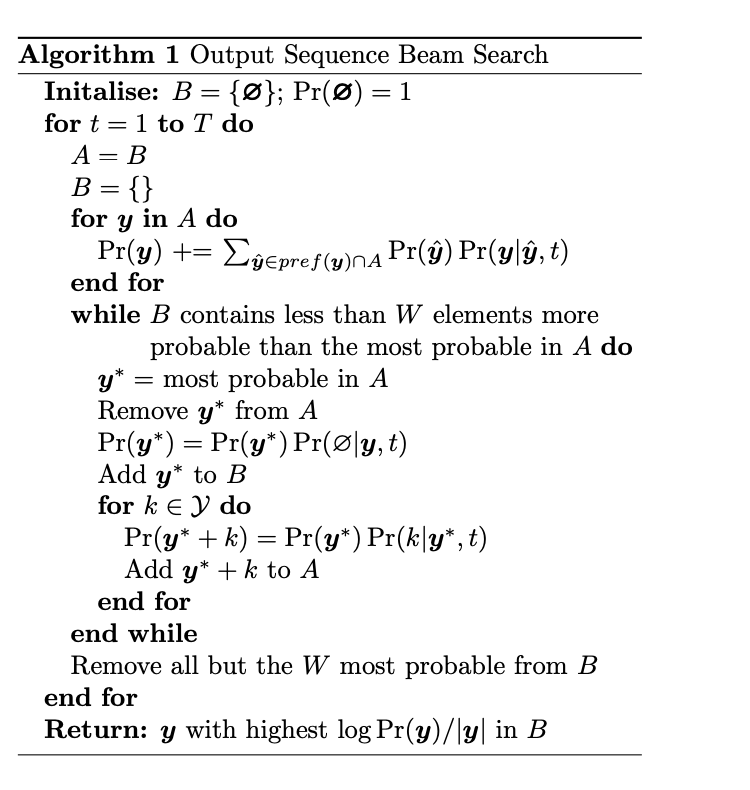 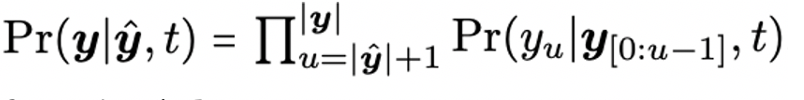 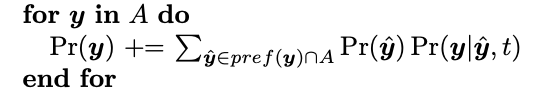 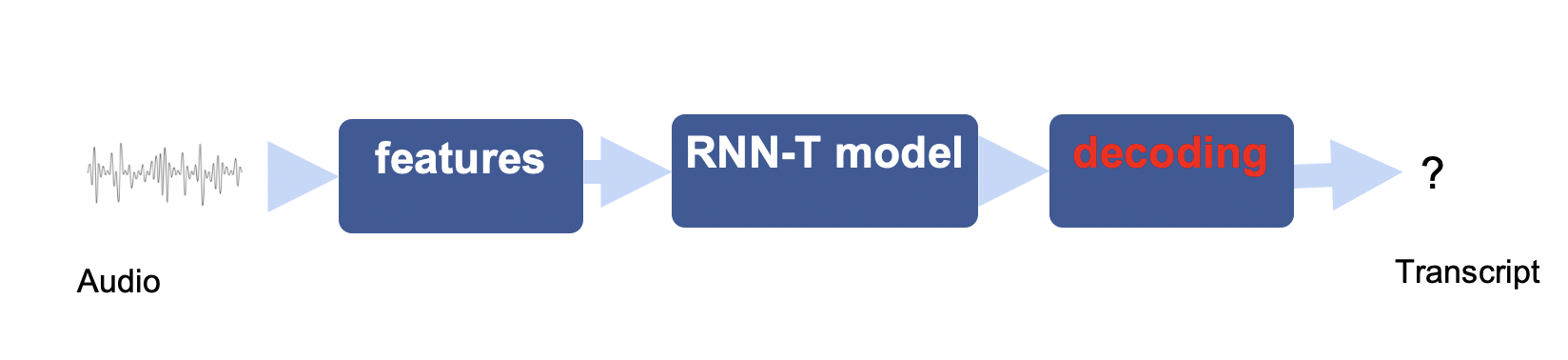 Graves et al., “Sequence transduction with recurrent neural networks”
Practical Considerations
Utilizing Utterance Specific Context: Contextualization
Use utterance specific list of context words along with audio during RNN-T ASR training and/or inference 
Improve recognition of rare words for ASR systems
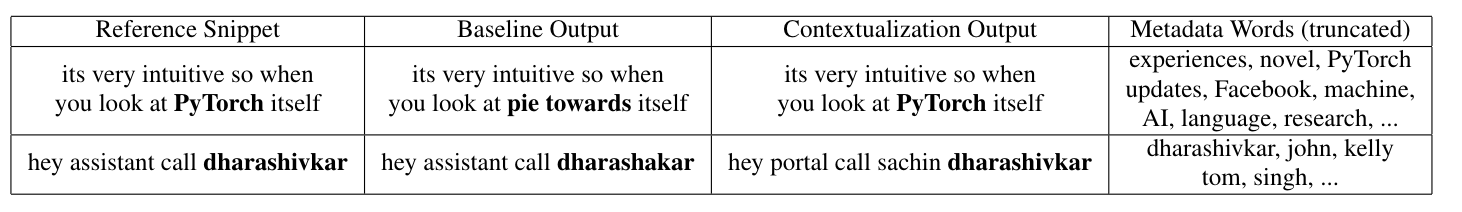 Utilizing Utterance Specific Context: Biasing Module
Train RNN-T model using: Utterance specific context words (Android, Anna, Pytorch) along with Audio, True Transcript
Biasing Module: Built using Trie (data structure) of all utterance specific context  words. Trie is used to find what words from context list can be finished from last unfinished word in text history so far
Text history so far: Movies with An
Queries:
Last unfinished word suffix: Android, Anna (Jain et al., “Contextual RNN-T For Open Domain ASR”)
Zero suffix: Android, Anna, Pytorch (Le et al., “Contextualized Streaming End-to-End Speech Recognition with Trie-Based Deep Biasing and Shallow Fusion”)
Softmax
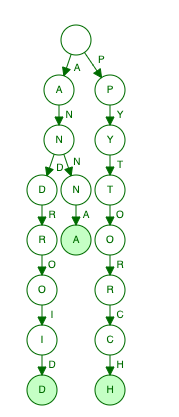 h
Linear Layer
BiasingModule  (Trie)
Joiner
.
Android, Anna
.
Android, Anna, Pytorch
Text Predictor
Audio Encoder
.
Image from Jain et al., “Contextual RNN-T For Open Domain ASR”
Utilizing Utterance Specific Context: Attention Module
Train RNN-T model using: Utterance specific embeddings (i.e. embeddings of context words: Android, Anna, Pytorch) along with Audio, True Transcript (Jain et al., “Contextual RNN-T For Open Domain ASR”)
Embedding Extractor: Extracts embeddings of relevant context information. Here we are using embeddings of context words but we could use other embeddings such as visual embeddings.
Attention Module: Attends between contextual embeddings and output of RNN-T Text Predictor
Softmax
h
Linear Layer
Joiner
AttModule
EE
.
.
.
.
Text Predictor
Audio Encoder
Image from Jain et al., “Contextual RNN-T For Open Domain ASR”
What Does Attention Module Learn?
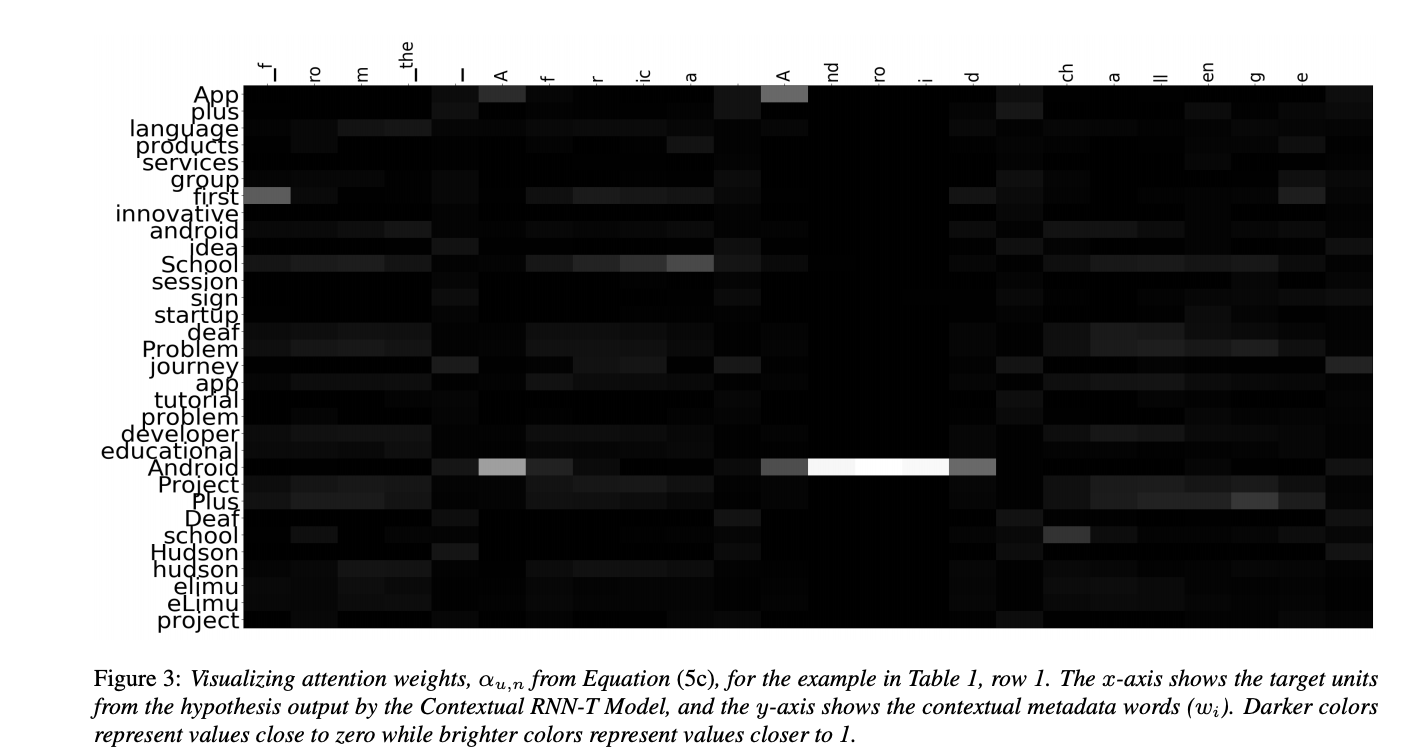 Image from Jain et al., “Contextual RNN-T For Open Domain ASR”
Utilizing Utterance Specific Context: Shallow Fusion
Personalized Language Model
Weighted Sum of Scores
Beam Search
RNN-T
Le et al., “Contextualized Streaming End-to-End Speech Recognition with Trie-Based Deep Biasing and Shallow Fusion”
Contextualization: Utilizing Large Text Only data with Shallow Fusion
Language Model
Weighted Sum Of Scores
Beam Search
RNN-T
Choice Of Output Units For RNN-T ASR
RNN-T ASR produces probability distribution over output units.

Letters do not take co-occurrence into account.

Words
Large number of output units.
Out of vocabulary concern for unseen words in ASR training data.

Sentence Pieces
Configurable number of output units.
Combines co-occurring characters in single unit.
Example: 
Hello World encoded as [[Hello] [▁Wor] [ld]]
Number of output units larger than letters but less number of  runs for text predictor network.
If a phrase is of 11 letters but could be re-presented by 3 sentence pieces then we only need to run the text predictor network ~1/4th time.
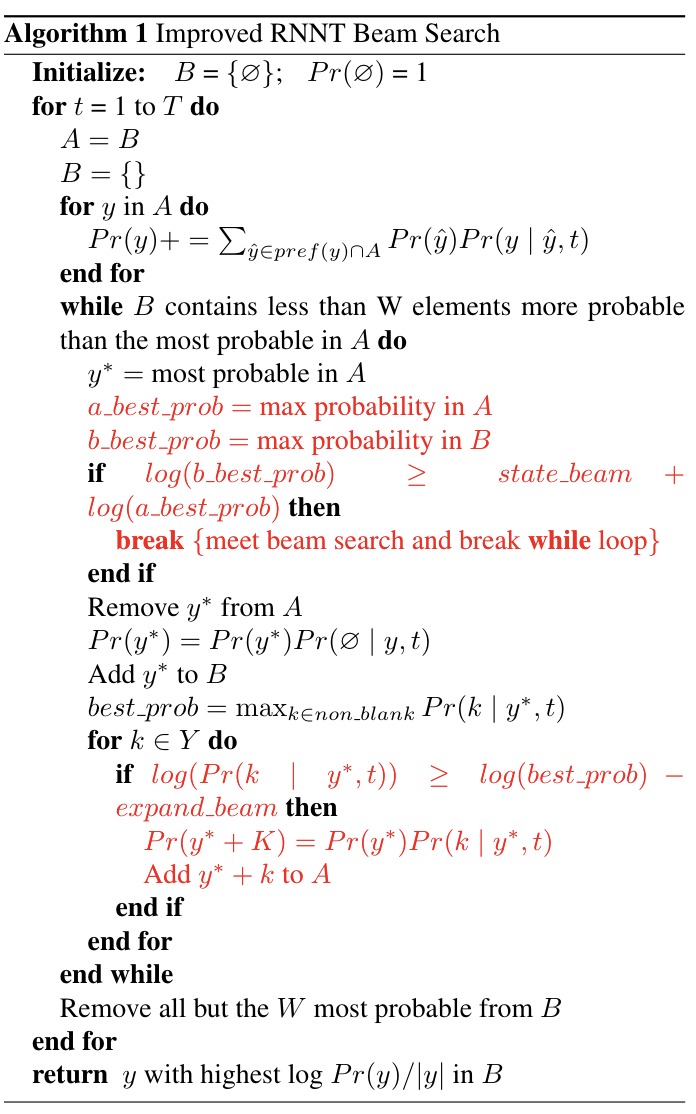 Optimization: Beam Search Decoding
Limit number of expanded hypothesizes that are added in A

 Expand best hypo from A only with the output symbols that are within expand_beam value of best expansion output symbol

Additional Conditions for exiting beam search at audio frame t
     
Exit if the best hypothesis in B is better by more than state_beam compared to best hypothesis in A
Jain et al., “RNN-T For Latency Controlled ASR With Imoroved Beam Search”
Improving Training Optimization And Emission Delays
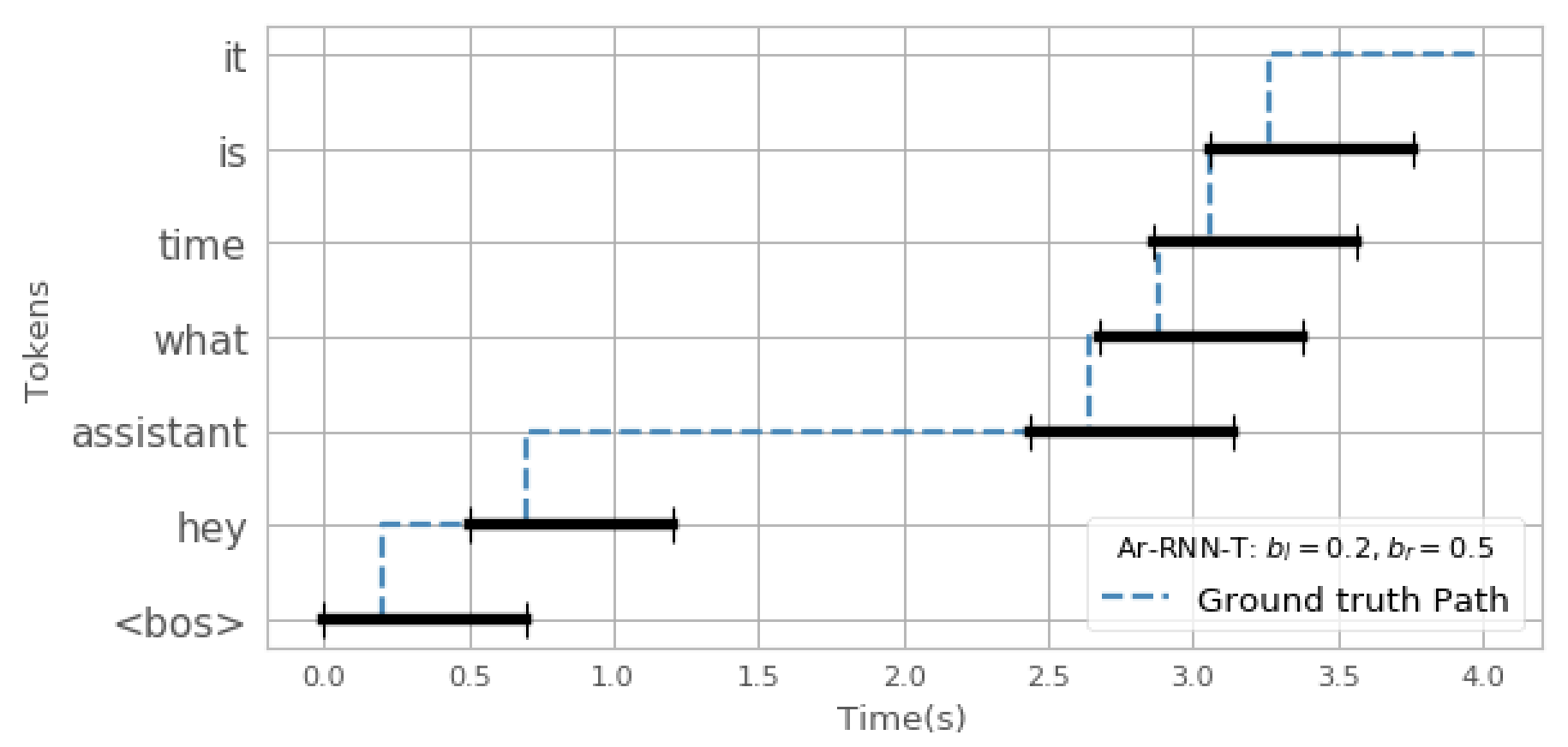 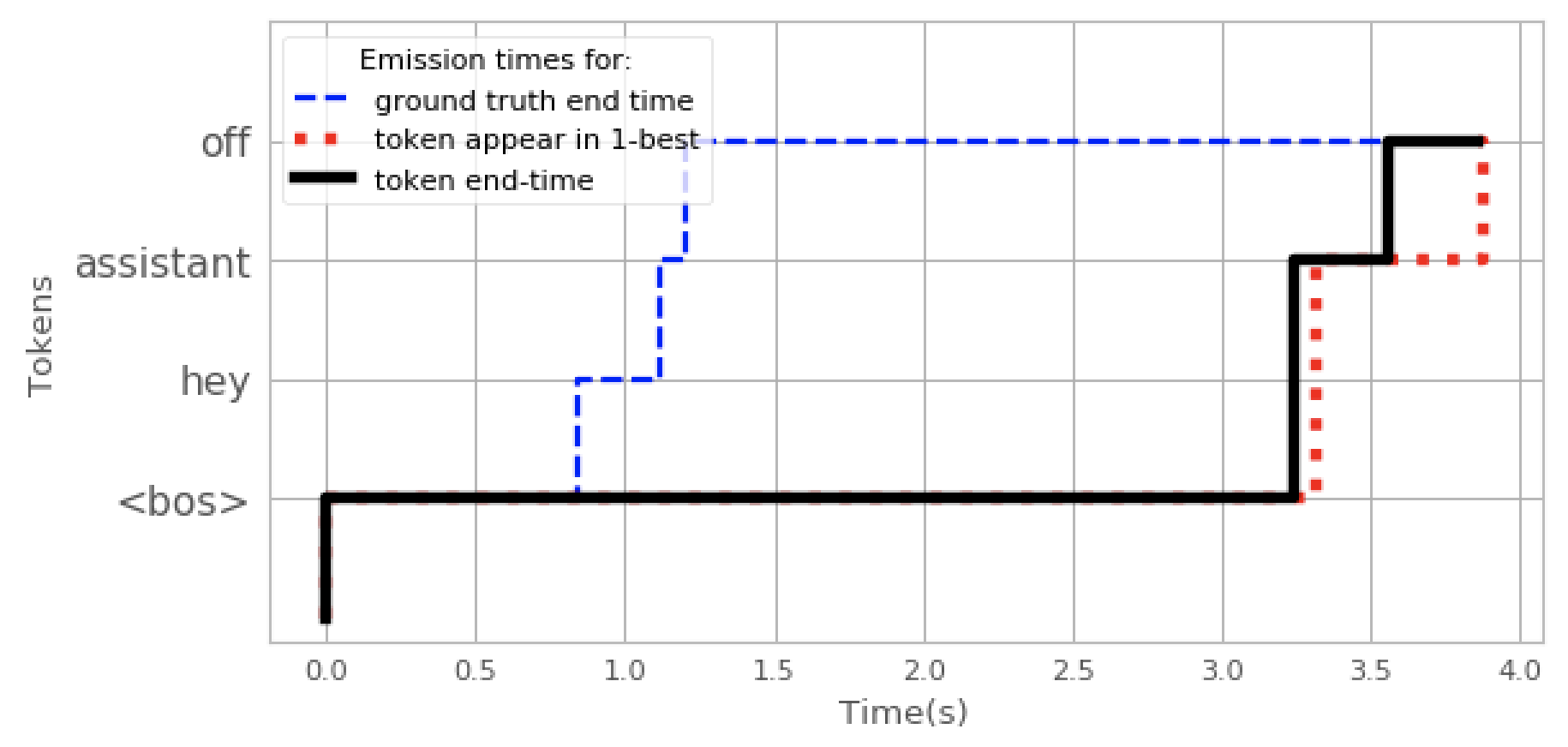 Restrict alignment paths: Helps in token emission delay and improving training speed.
Token Emission Delay Problem: During inference, tokens are emitted with considerable delay after they are spoken
Mahadeokar et al. “Alignment Restricted Streaming Recurrent Neural Network Transducer”
More Details On Training  RNN-T model
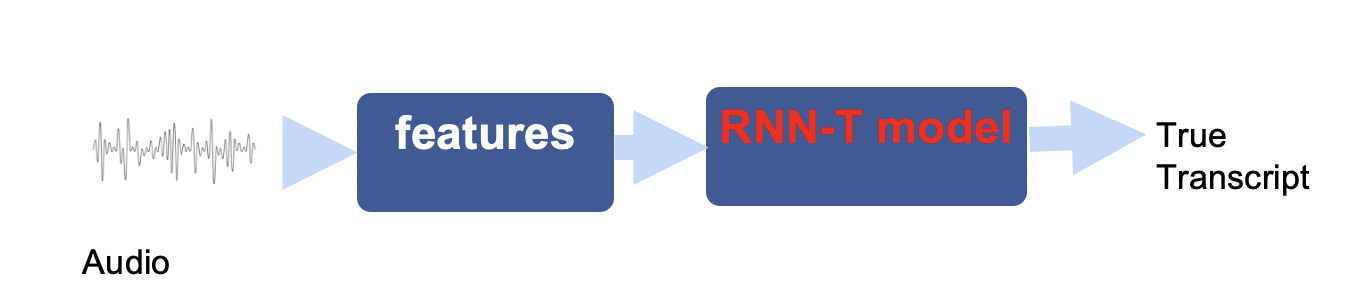 Training: Lattice With Complete Set Of Alignments
0             1           2           3
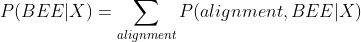 A naïve implementation is computationally heavy: Use dynamic programming to efficiently compute this.
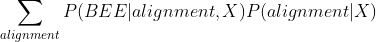 PB(3,2)
u (text)
PE(1,1)
PB(1,0)
1           2              3               4
Probability of emitting “B” from (t=1, u =0)
t (audio)
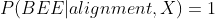 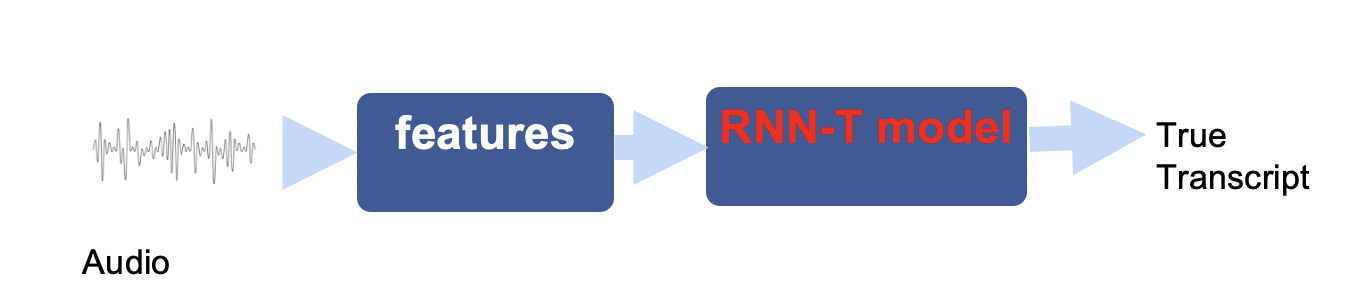 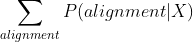 Graves et al., “Sequence transduction with recurrent neural networks”
Training: Forward Variable (alpha)
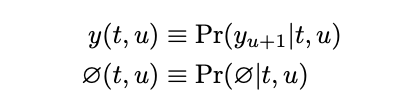 0             1           2           3(U)
⍺(t, u) is probability of outputting [: u] symbols during [: t] frames
Softmax
h
Linear Layer
u
Joiner
Text Predictor
Audio Encoder
1                           2                             3                   4(T)
t
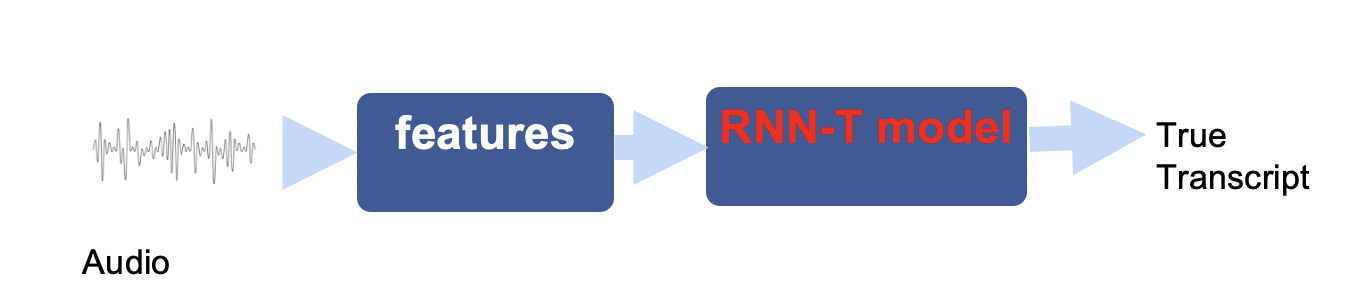 Graves et al., “Sequence transduction with recurrent neural networks”
Training: Backward Variable (beta)
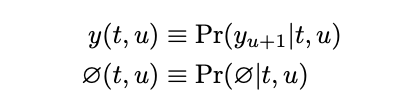 0                      1               2             3(U)
Softmax
h
Linear Layer
Joiner
u
β(t, u) is probability of outputting [u+1: ] symbols during [t: ] frames.
Text Predictor
Audio Encoder
1                      2                             3                   4(T)
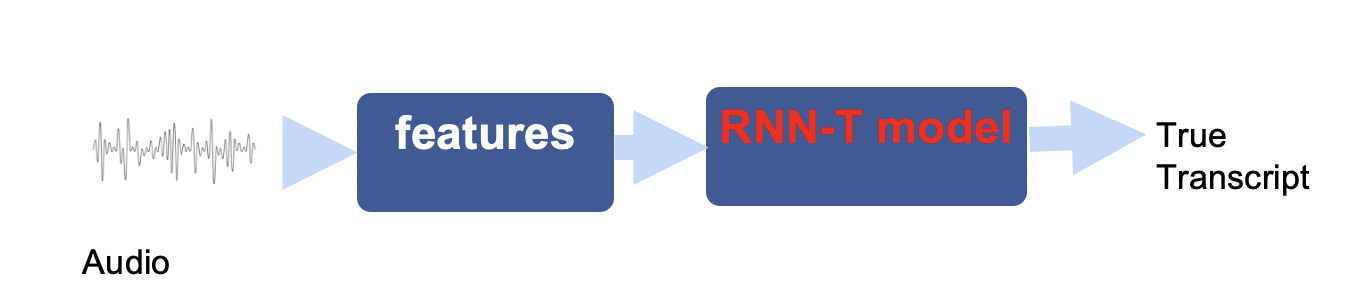 t
Graves et al., “Sequence transduction with recurrent neural networks”
Training: ⍺(t, u) * β(t, u)
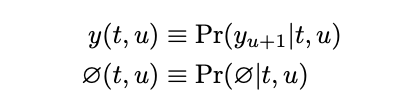 0             1           2           3(U)
Softmax
h
Linear Layer
Joiner
Text Predictor
Audio Encoder
1                          2                               3             4(T)
t
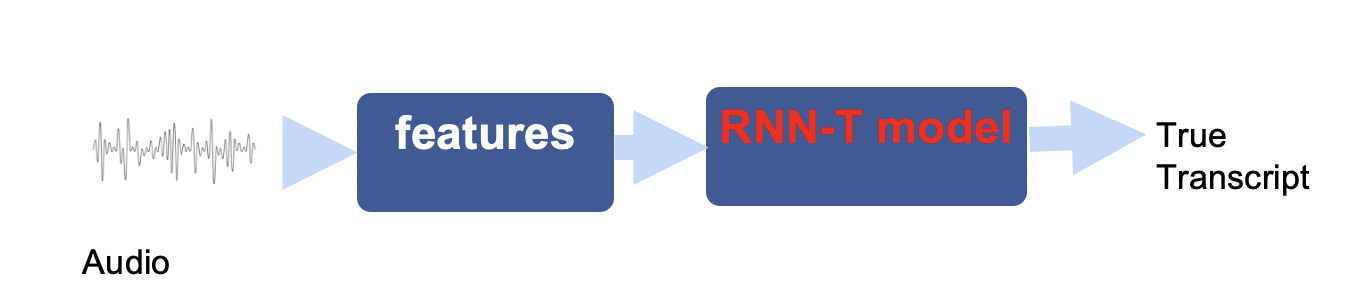 Graves et al., “Sequence transduction with recurrent neural networks”
Training: Gradient Descent
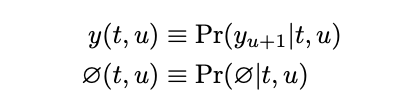 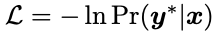 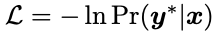 Softmax
Back Propagation
h
Gradients
Linear Layer
Joiner
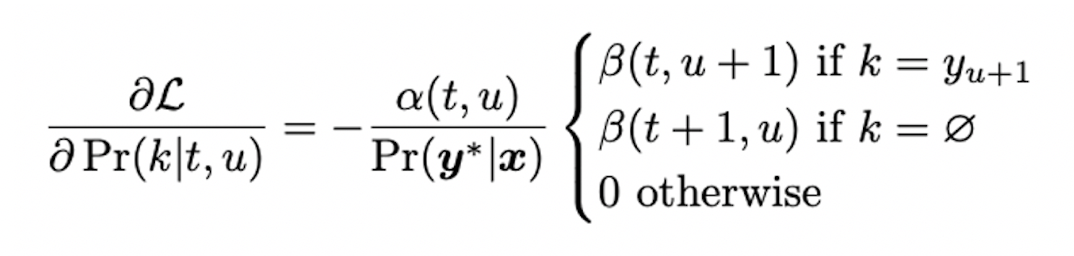 Text Predictor
Audio Encoder
Image from Graves et al., “Sequence transduction with recurrent neural networks”
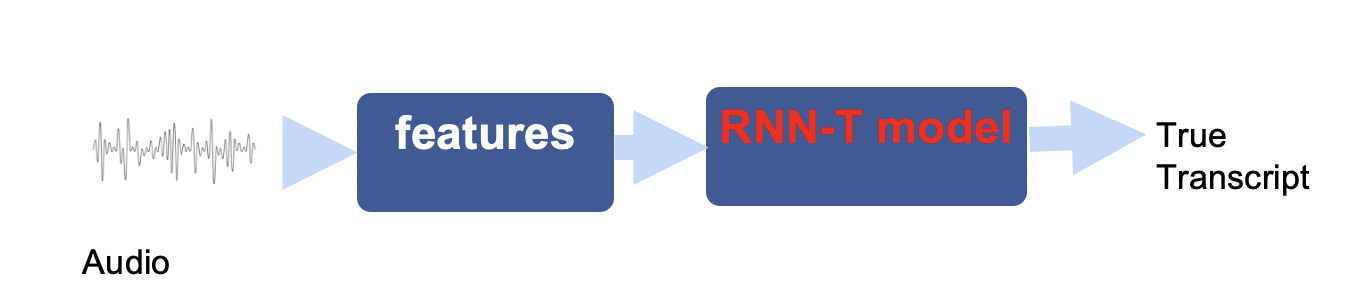 Graves et al., “Sequence transduction with recurrent neural networks”
Further Reading
CTC: Graves et al., Connectionist Temporal Classification: Labelling Unsegmented Sequence Data with Recurrent Neural Networks
RNN-T: Graves et al., Sequence Transduction with Recurrent Neural Networks
On Device RNN-T ASR:
He et al., Streaming end-to-end speech recognition for mobile devices
Yuan et al., Optimizing speech recognition for the edge
Improving RNN-T beam search
Jain et al., RNN-T For Latency Controlled ASR With Imoroved Beam Search
Contextualization:
Jain et al., Contextual RNN-T For Open Domain ASR 
Le et al., “Contextualized Streaming End-to-End Speech Recognition with Trie-Based Deep Biasing and Shallow Fusion”
RNN-T Variants:
Variani et al., Hybrid Autoregressive Transducer (HAT)
Tripathi et al., Monotonic RNN-T
Comparing RNN-T with other ASR techniques
Zhang et al., Benchmarking LF-MMI, CTC and RNN-T Criteria for Streaming ASR
Jain et al., RNN-T For Latency Controlled ASR With Imoroved Beam Search
Sentence Piece
Kudo et al., A simple and language independent subword tokenizer and detokenizer for Neural Text Processing
Good read on tries:  https://medium.com/basecs/trying-to-understand-tries-3ec6bede0014 (Vaidehi Joshi)
How To Deal With Hypotheses That Share Prefix
BOS
C
B
E
BE
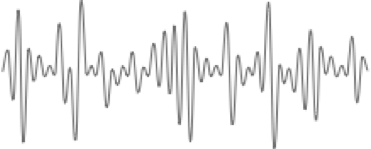 Audio
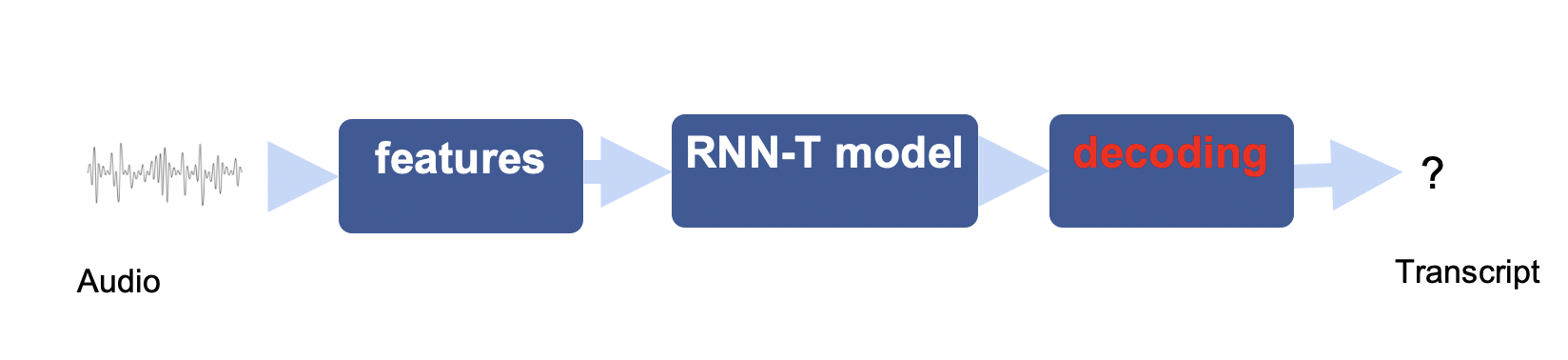 X2
X1
X3
X4
Thanks
Many thanks to Rohit Prabhavalkar, Mark Tygert, Michael Picheny, Nayan Singhal, Kritika Singh, Xiaohui Zhang, Duc Le, Yuan Shangguan, Paco Guzmán, Yatharth Saraf and Mike Seltzer for brainstorming with ideas to improve content of this presentation.